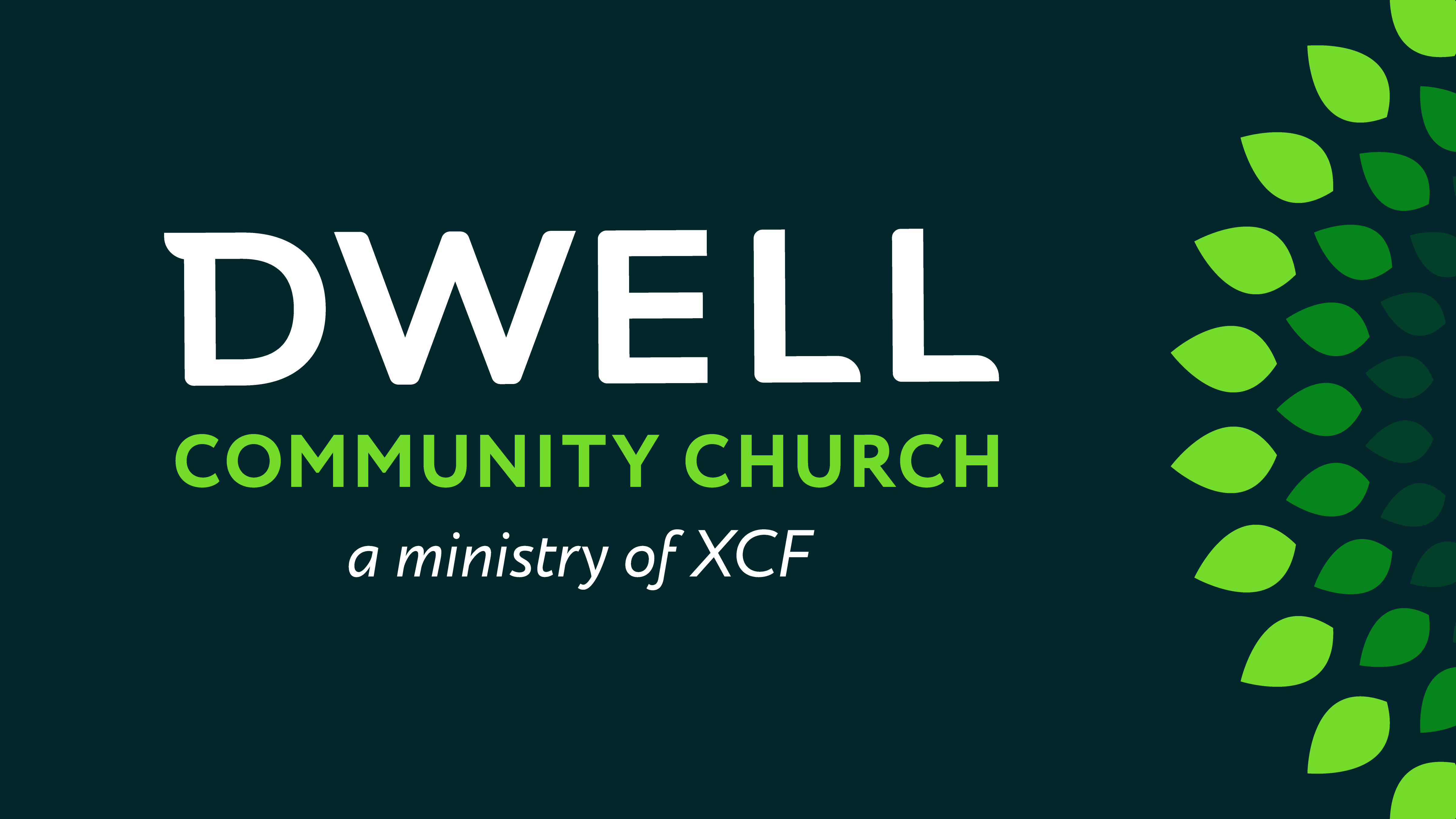 Jesus One on One
Luke 22
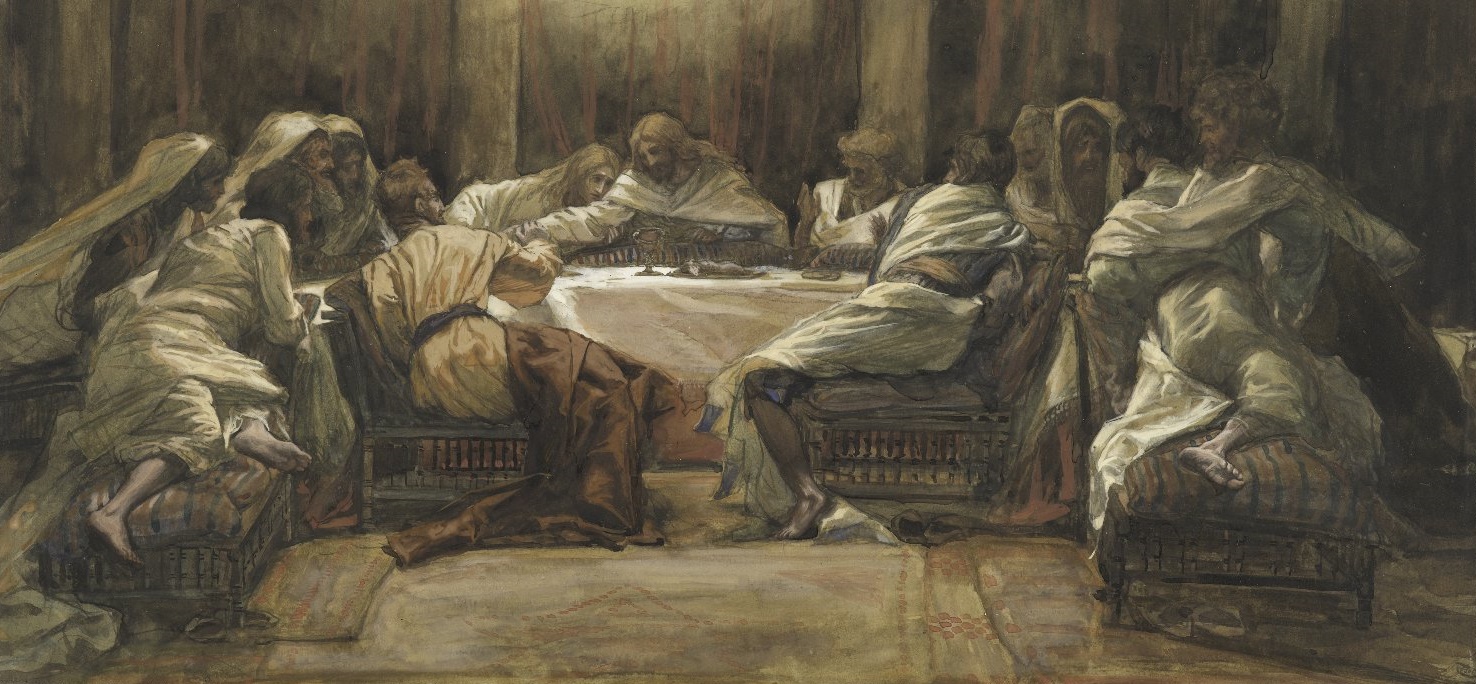 Jesus One on One
Luke 22
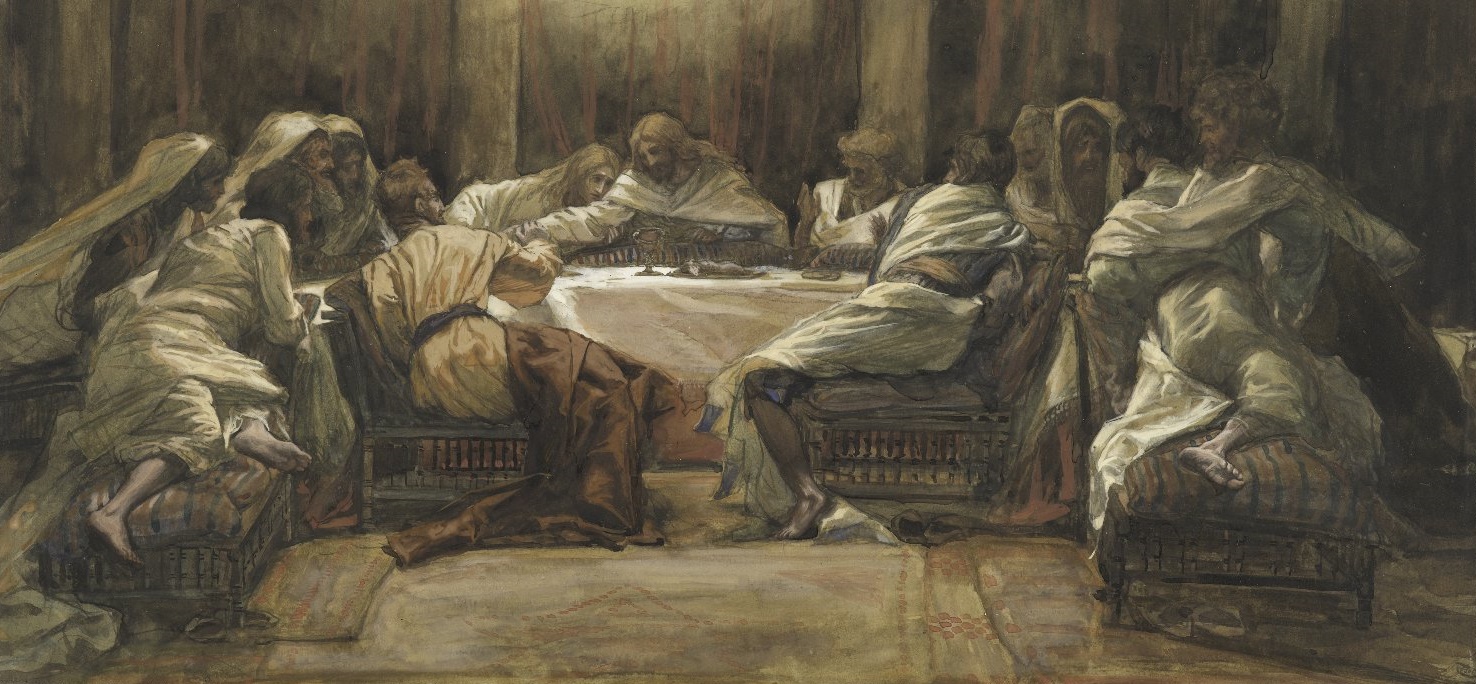 Luke 22:28 “You are the ones who have stood by Me in My trials; 29 and just as My Father has granted Me a kingdom, I grant you 30 that you may eat and drink at My table in My kingdom, and you will sit on thrones judging the twelve tribes of Israel.
Jesus One on One: Jesus & Simon Peter
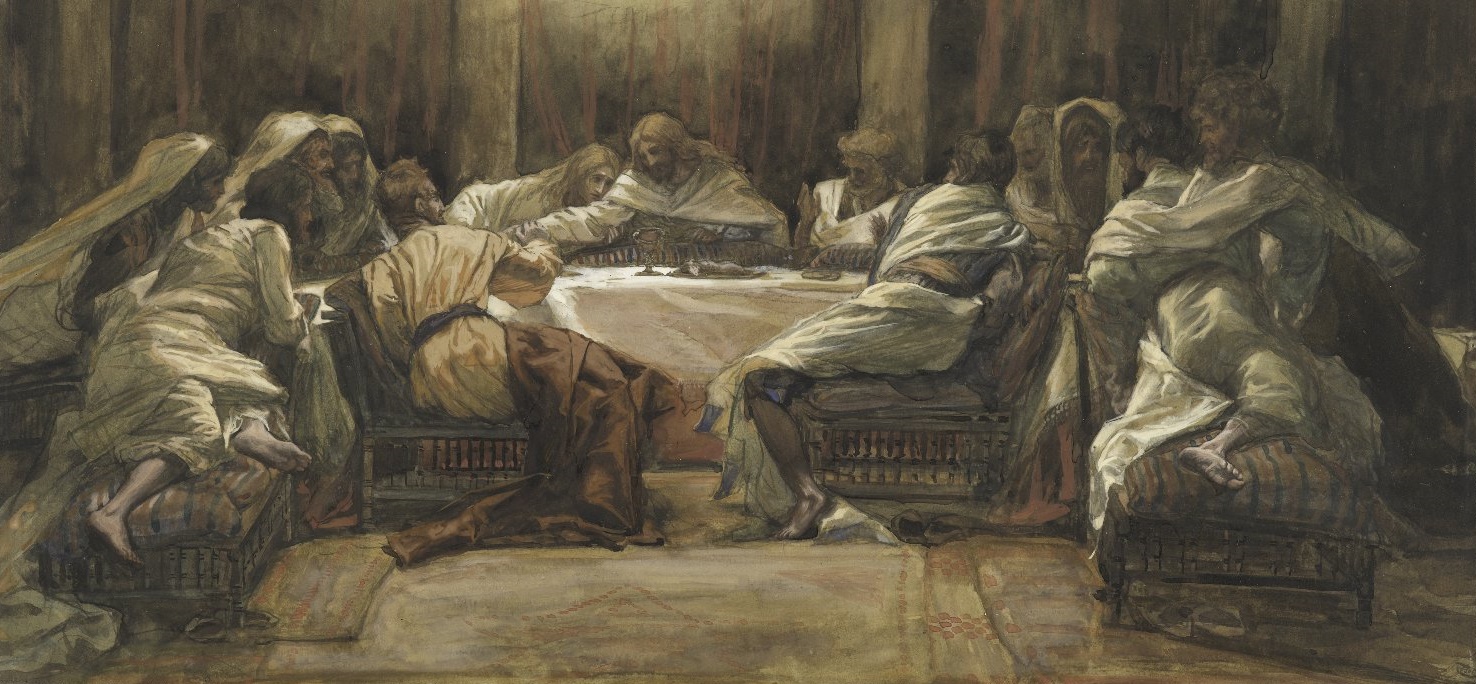 Luke 22:31 “Simon, Simon, behold …
Jesus One on One: Jesus & Simon Peter
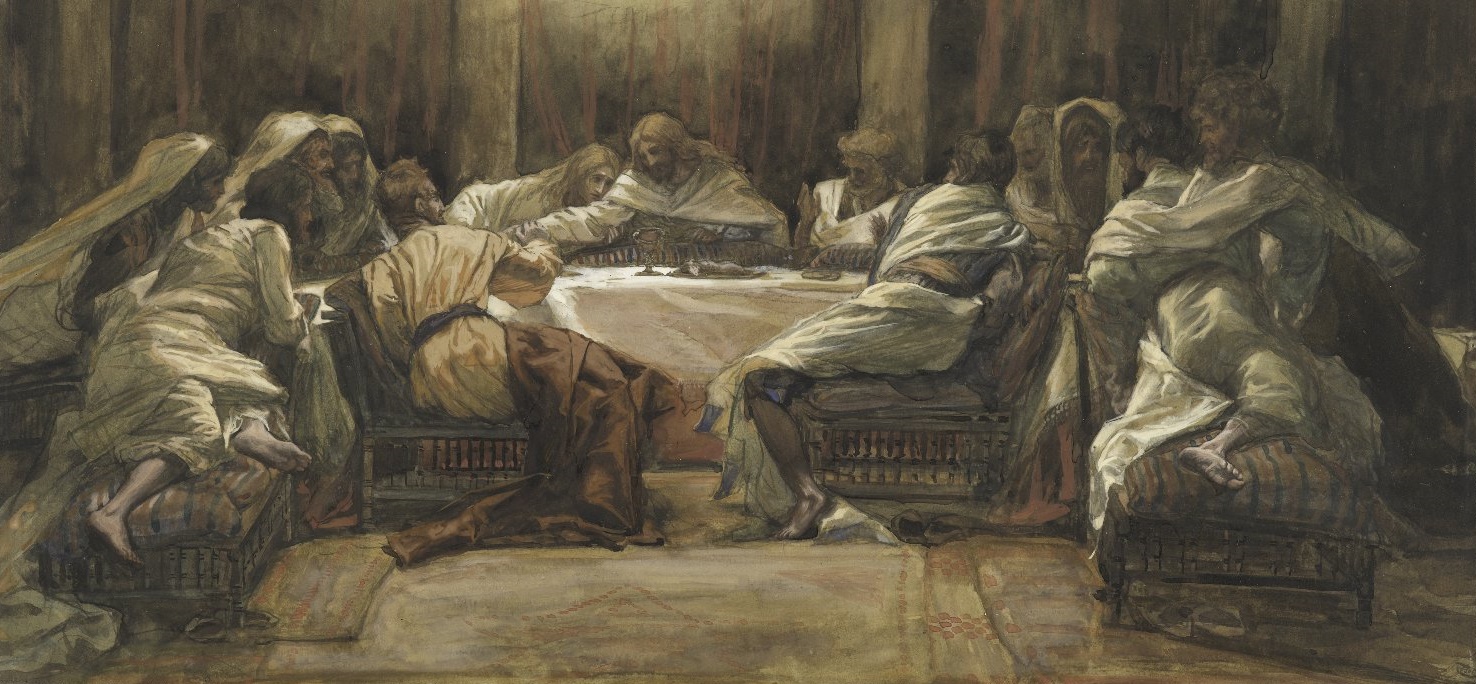 Luke 22:31 “Simon, Simon, behold, Satan has demanded to sift you men like wheat; 32 but I have prayed for you, that your faith will not fail; and you, when you have turned back, strengthen your brothers.”
Jesus One on One: Jesus & Simon Peter
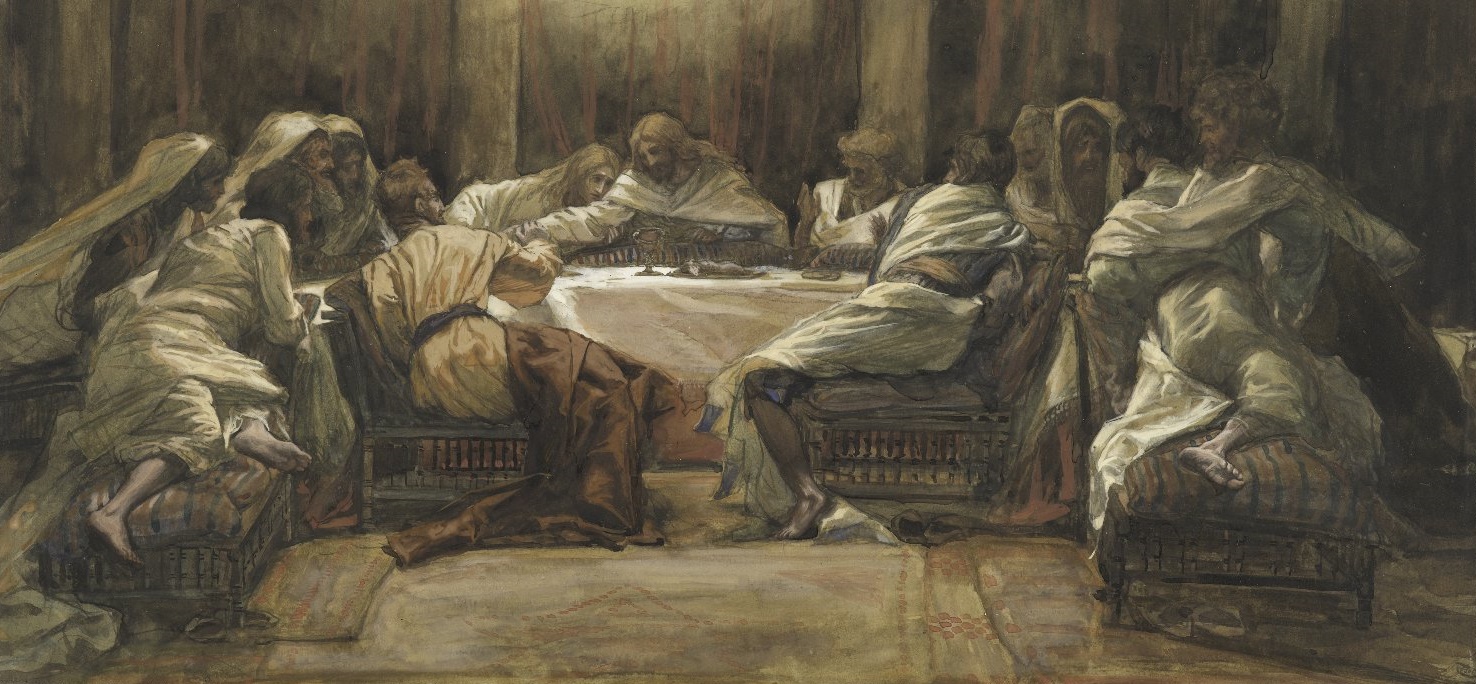 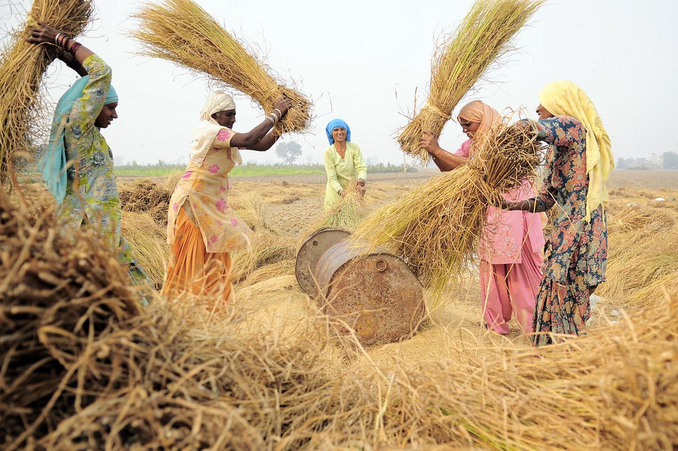 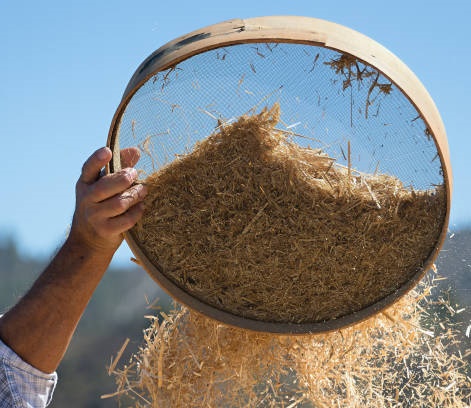 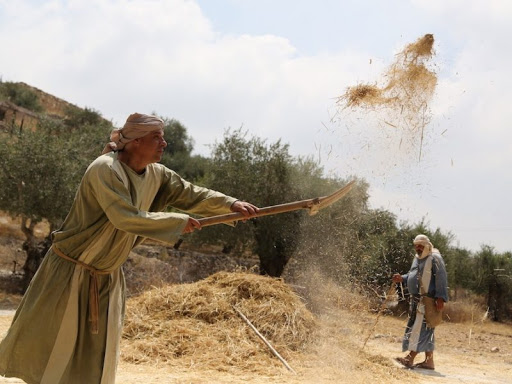 Luke 22:31 “Simon, Simon, behold, Satan has demanded to sift you men like wheat; 32 but I have prayed for you, that your faith will not fail; and you, when you have turned back, strengthen your brothers.”
Jesus One on One: Jesus & Simon Peter
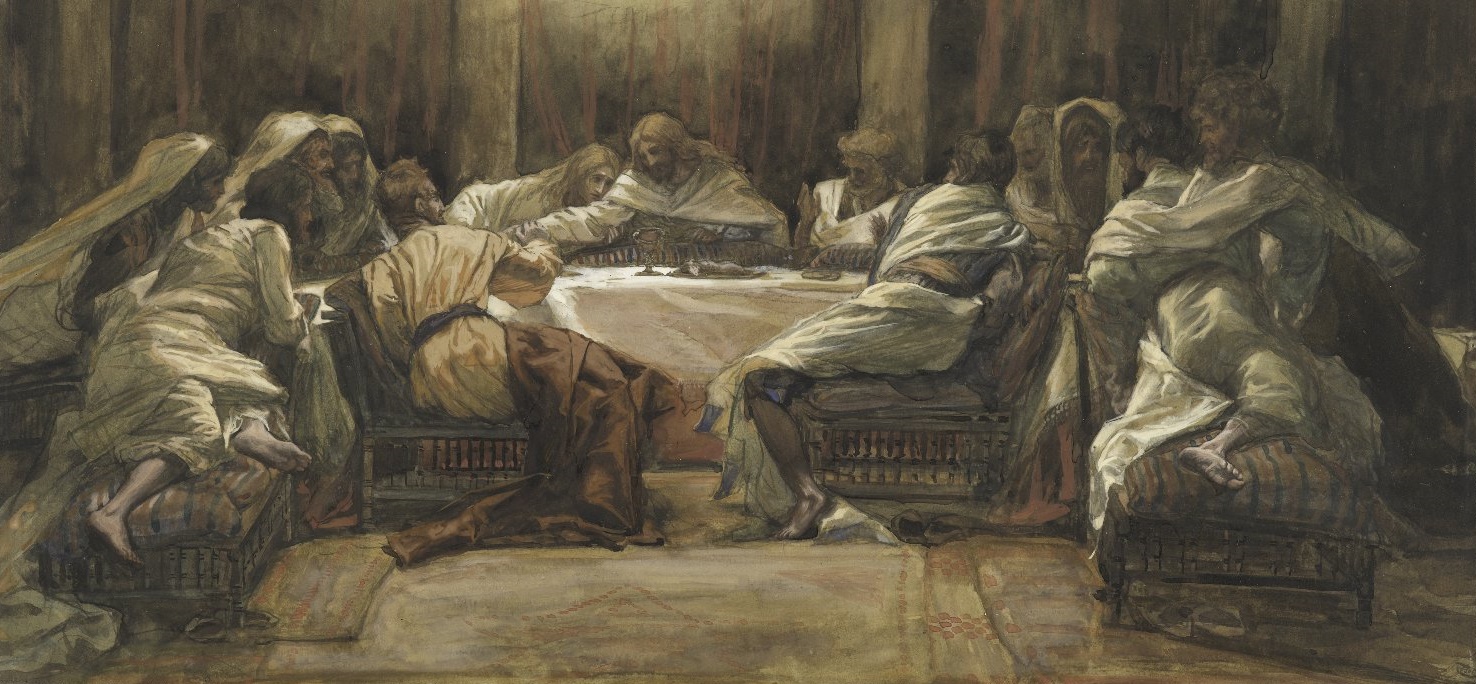 Luke 22:31 “Simon, Simon, behold, Satan has demanded to sift you men like wheat; 32 but I have prayed for you, that your faith will not fail; and you, when you have turned back, strengthen your brothers.”
Jesus One on One: Jesus & Simon Peter
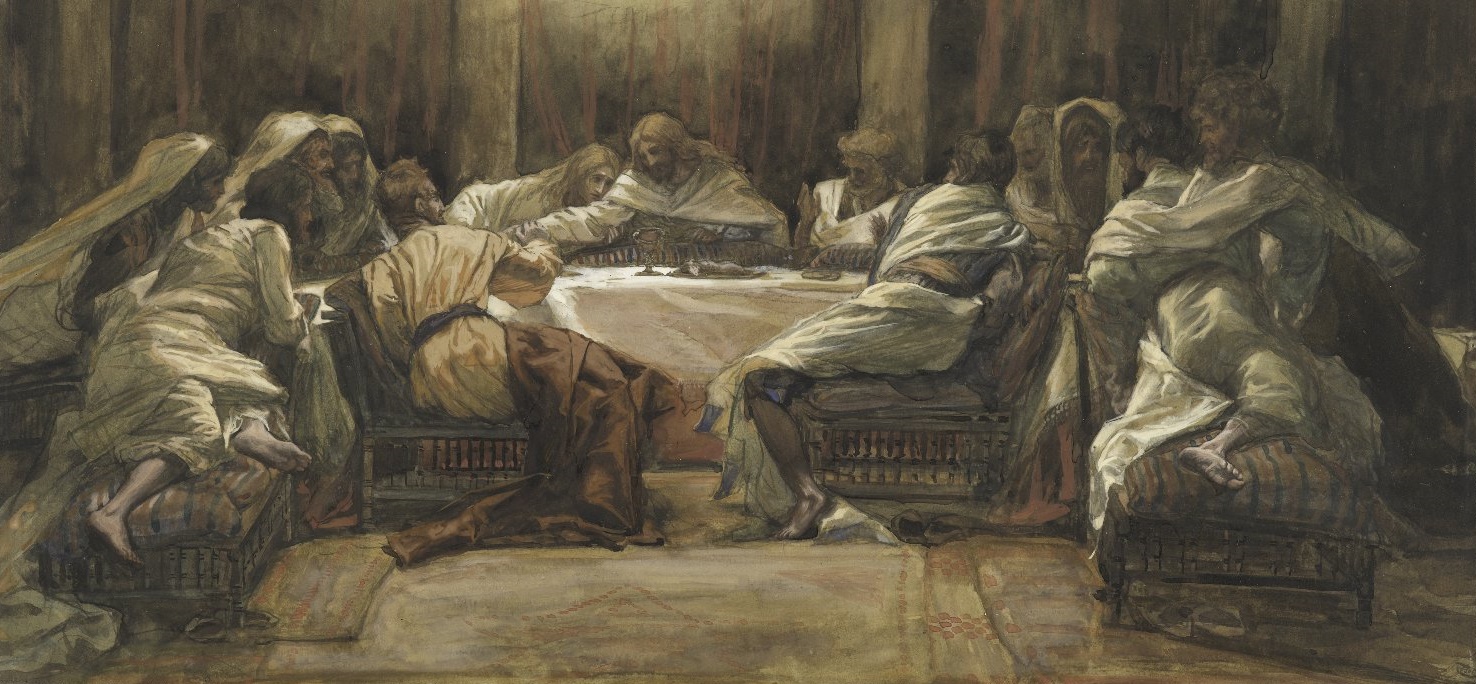 Luke 22:31 “Simon, Simon, behold, Satan has demanded to sift you men like wheat; 32 but I have prayed for you, that your faith will not fail; and you, when you have turned back, strengthen your brothers.”
Jesus One on One: Jesus & Simon Peter
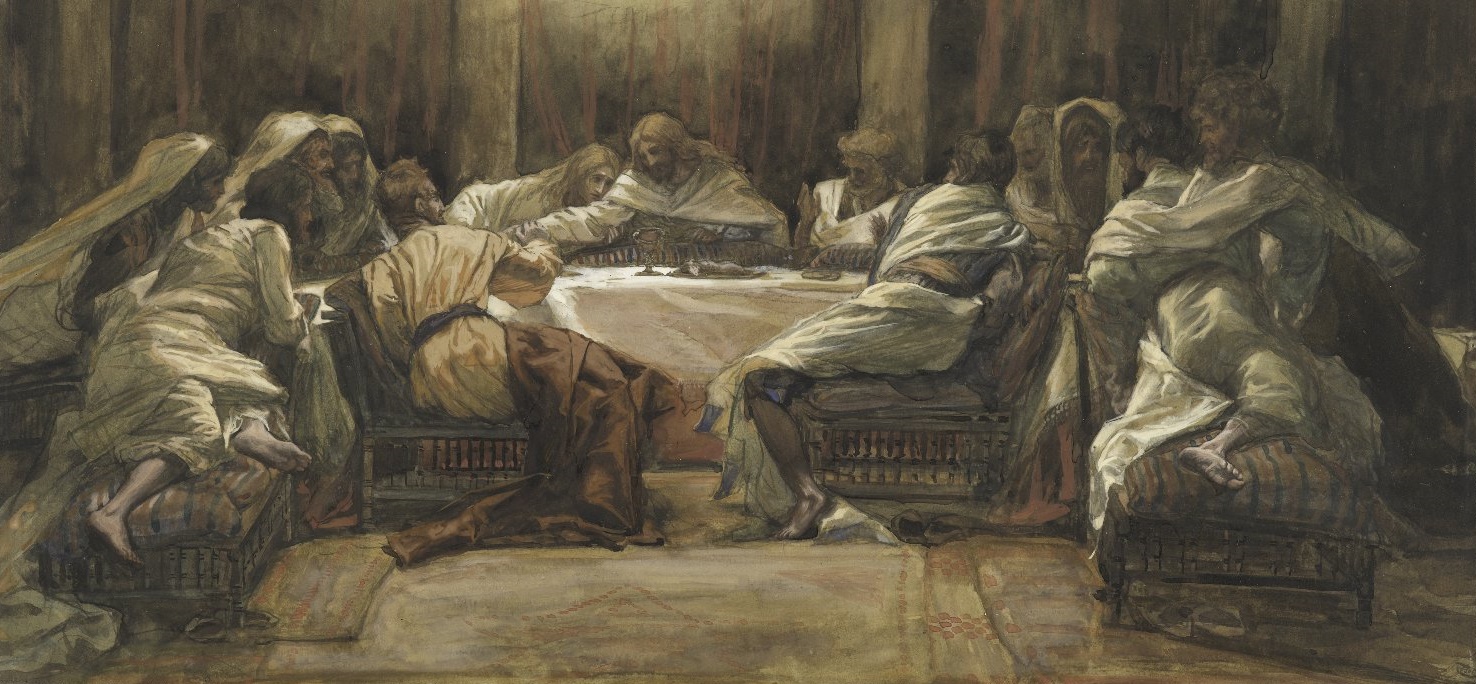 Luke 22:33 But he said to Him, “Lord, I am ready to go with You both to prison and to death!”
Jesus One on One: Jesus & Simon Peter
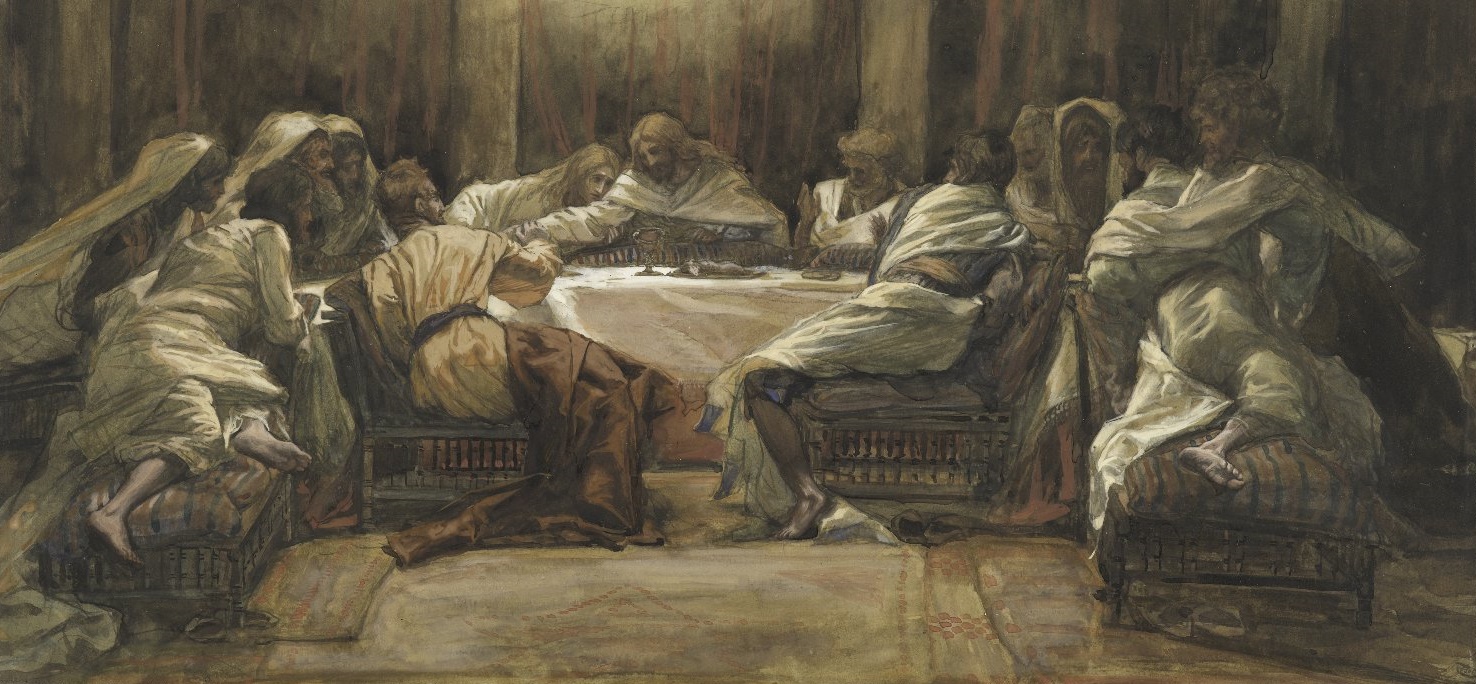 Mark 14:27 And Jesus said to them, “You will all fall away, because it is written, ‘I will strike down the shepherd, and the sheep shall be scattered.’ 28 But after I have been raised, I will go ahead of you to Galilee.” 
29 But Peter said to Him, “Even though all may fall away, yet I will not.” 30 And Jesus said to him, “Truly I say to you, that this very night, before a rooster crows twice, you yourself will deny Me three times.” 31 But Peter kept saying insistently, “Even if I have to die with You, I will not deny You!”
Luke 22:34 But He said, “I tell you, Peter, the rooster will not crow today until you have denied three times that you know Me.”
Scene 2
Luke 22:54 Now they arrested Him and led Him away, and brought Him to the house of the high priest but Peter was following at a distance.
Scene 2
Luke 22:54 Now they arrested Him and led Him away, and brought Him to the house of the high priest but Peter was following at a distance.
Scene 2
Luke 22:55 After they kindled a fire in the middle of the courtyard and sat down together, Peter was sitting among them. 56 And a slave woman, seeing him as he sat in the firelight, and staring at him, said,
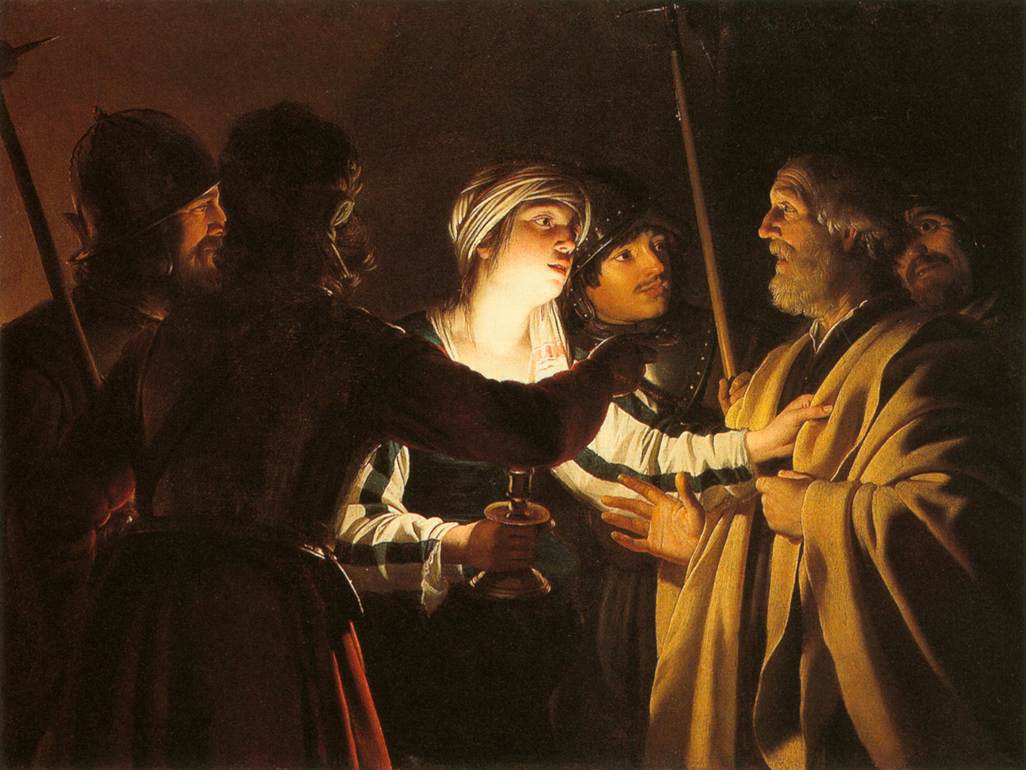 56 “This man was with Him as well.”
Luke 22:55 After they kindled a fire in the middle of the courtyard and sat down together, Peter was sitting among them. 56 And a slave woman, seeing him as he sat in the firelight, and staring at him, said,
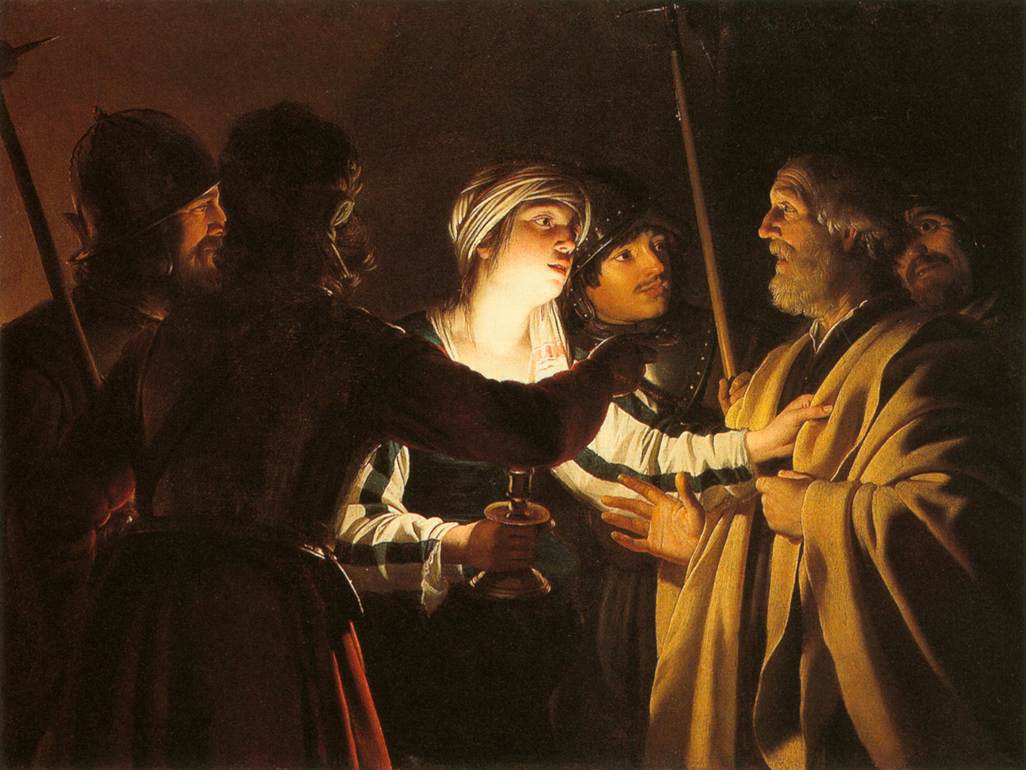 56 “This man was with Him as well.”
57 “I do not know Him, woman!”
Luke 22:57 But he denied it, saying,
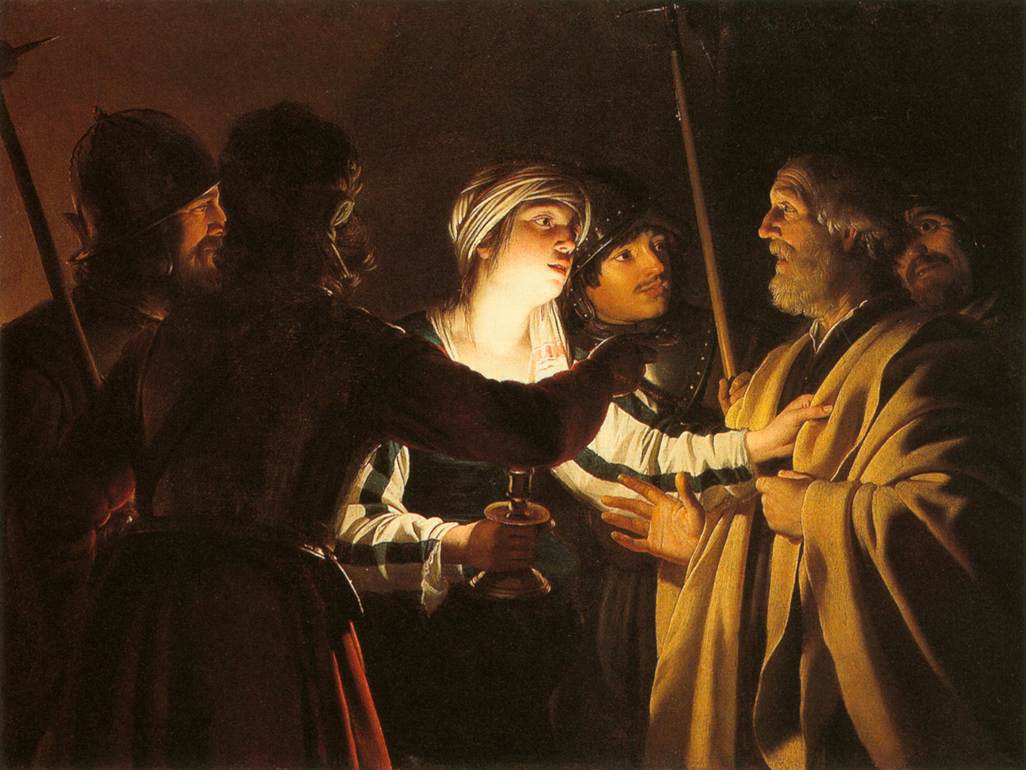 58 “You are one of them too!”
58 “Man, I am not!”
Luke 22:58 And a little later, another 					 
person saw him and said,
But Peter said,
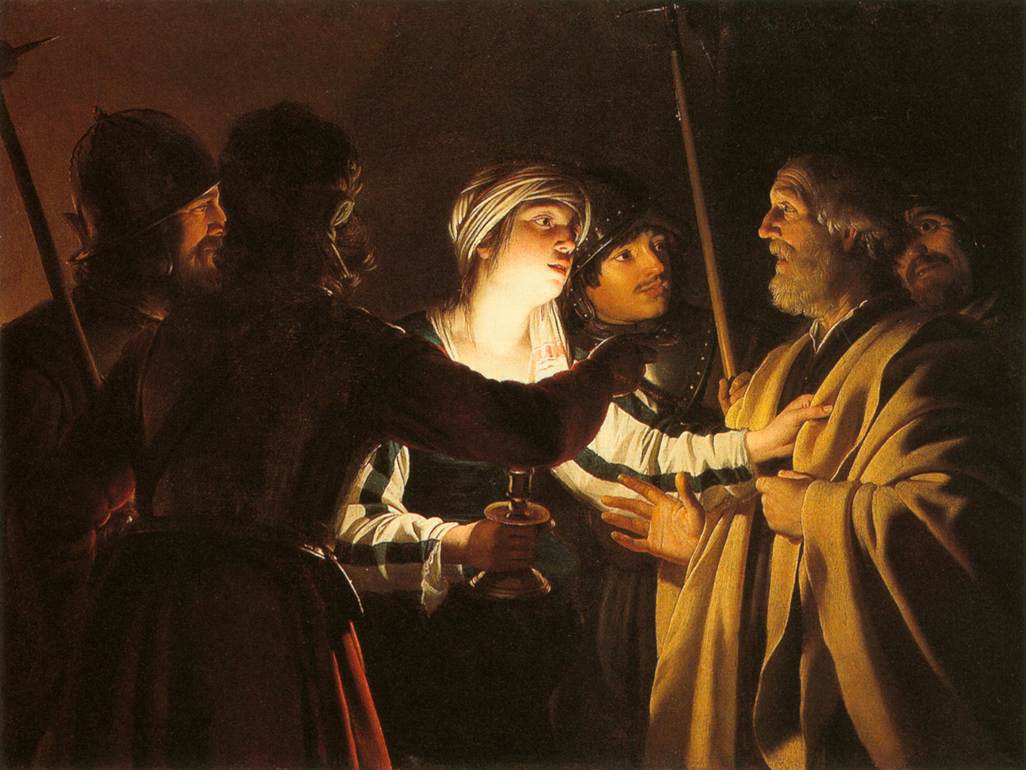 60 “Man, I do not know what you are talking about!”
59 “Certainly this man also was with Him, for he, too, is a Galilean.”
Mark 14:71  But he began to curse and swear, “I do not know this man you are talking about!
Luke 22:59 And after about an hour had passed, 
some other man began to insist, saying,
60 But Peter said,
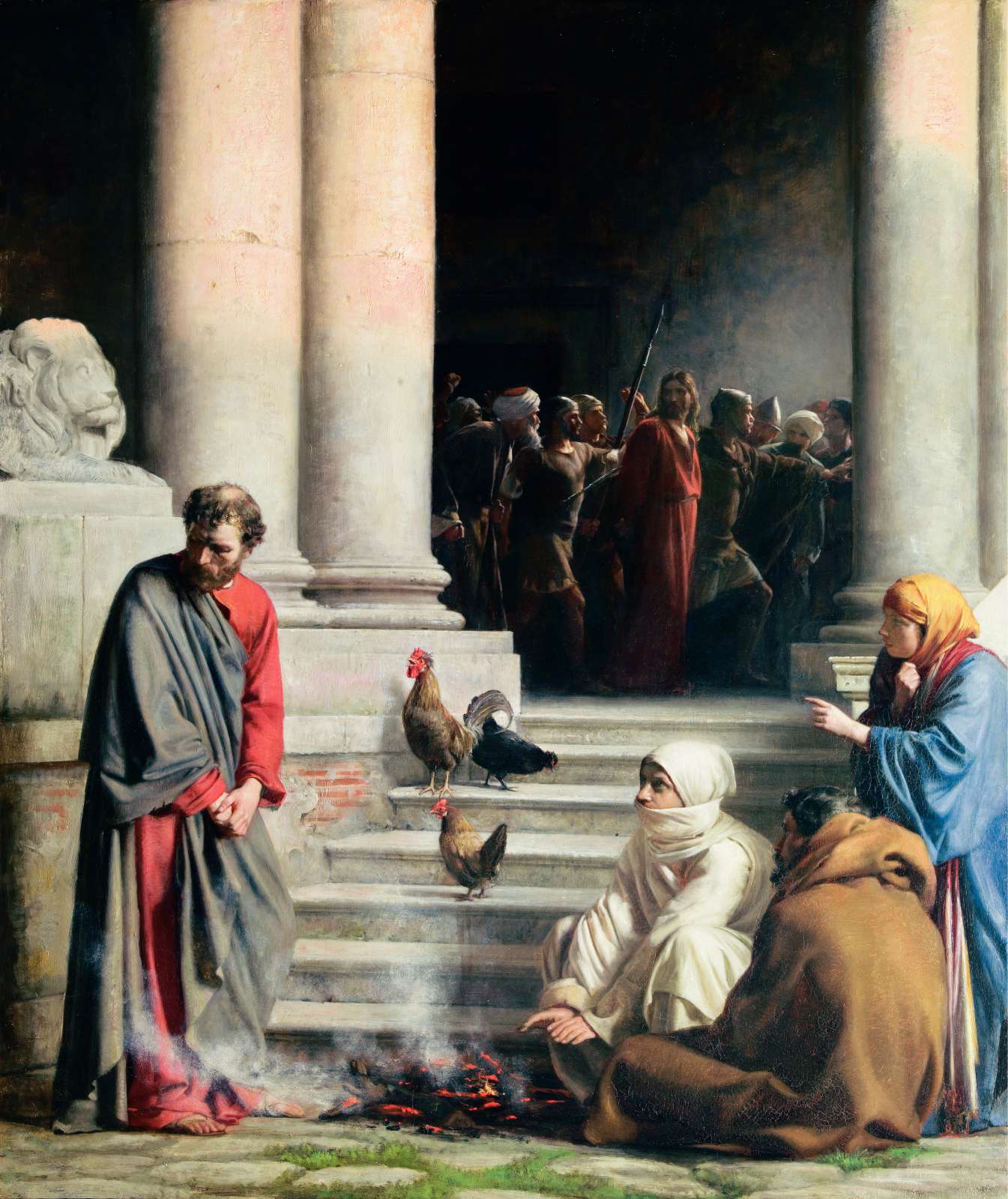 Luke 22:60 And immediately, while he was still speaking, a rooster crowed. 

61 And then the Lord turned and looked at Peter.
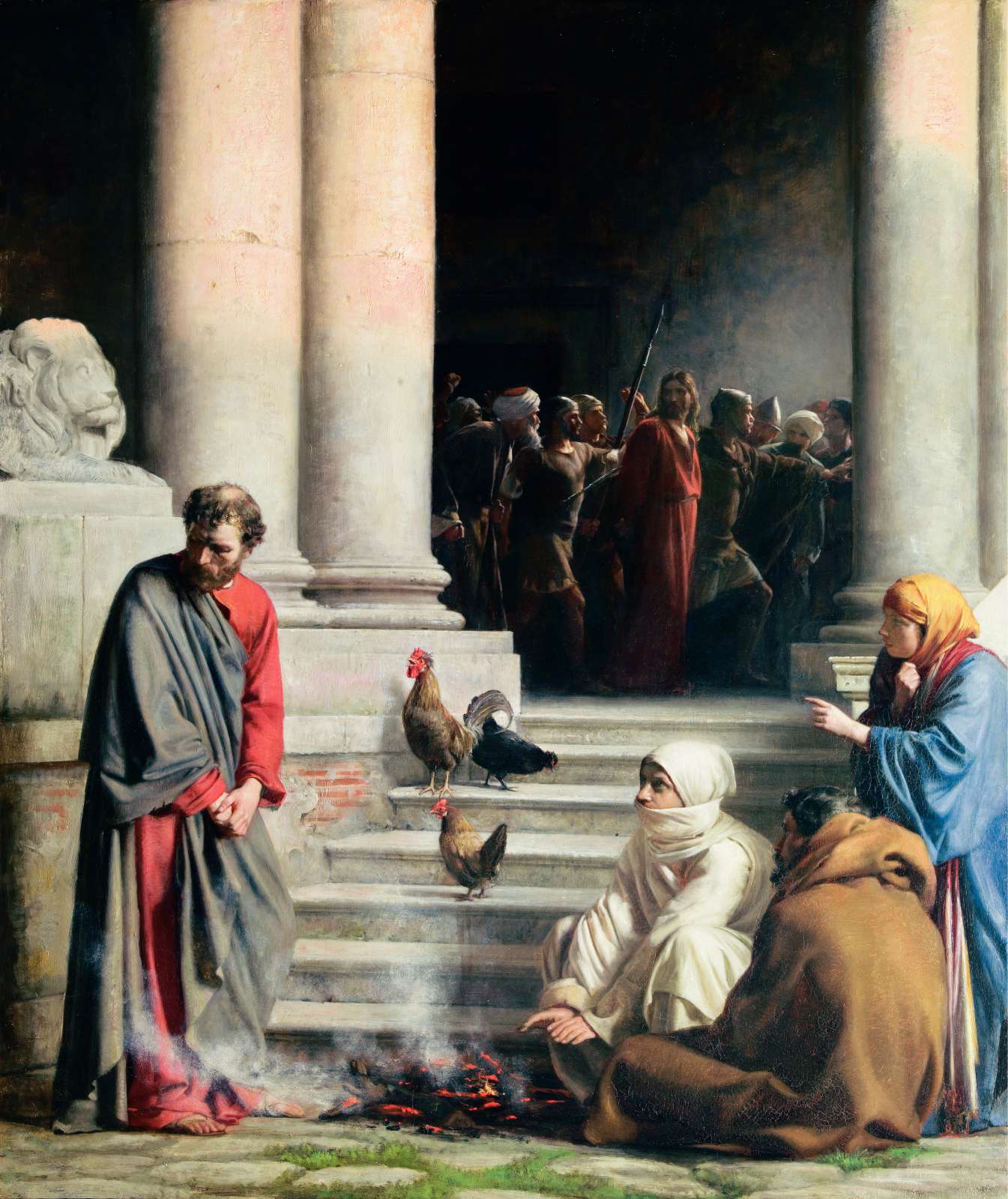 Luke 22:60 And immediately, while he was still speaking, a rooster crowed. 

61 And then the Lord turned and looked at Peter. And Peter remembered the word of the Lord, how He had told him, “Before a rooster crows today, you will deny Me three times.”  

62 And he went out and wept bitterly.
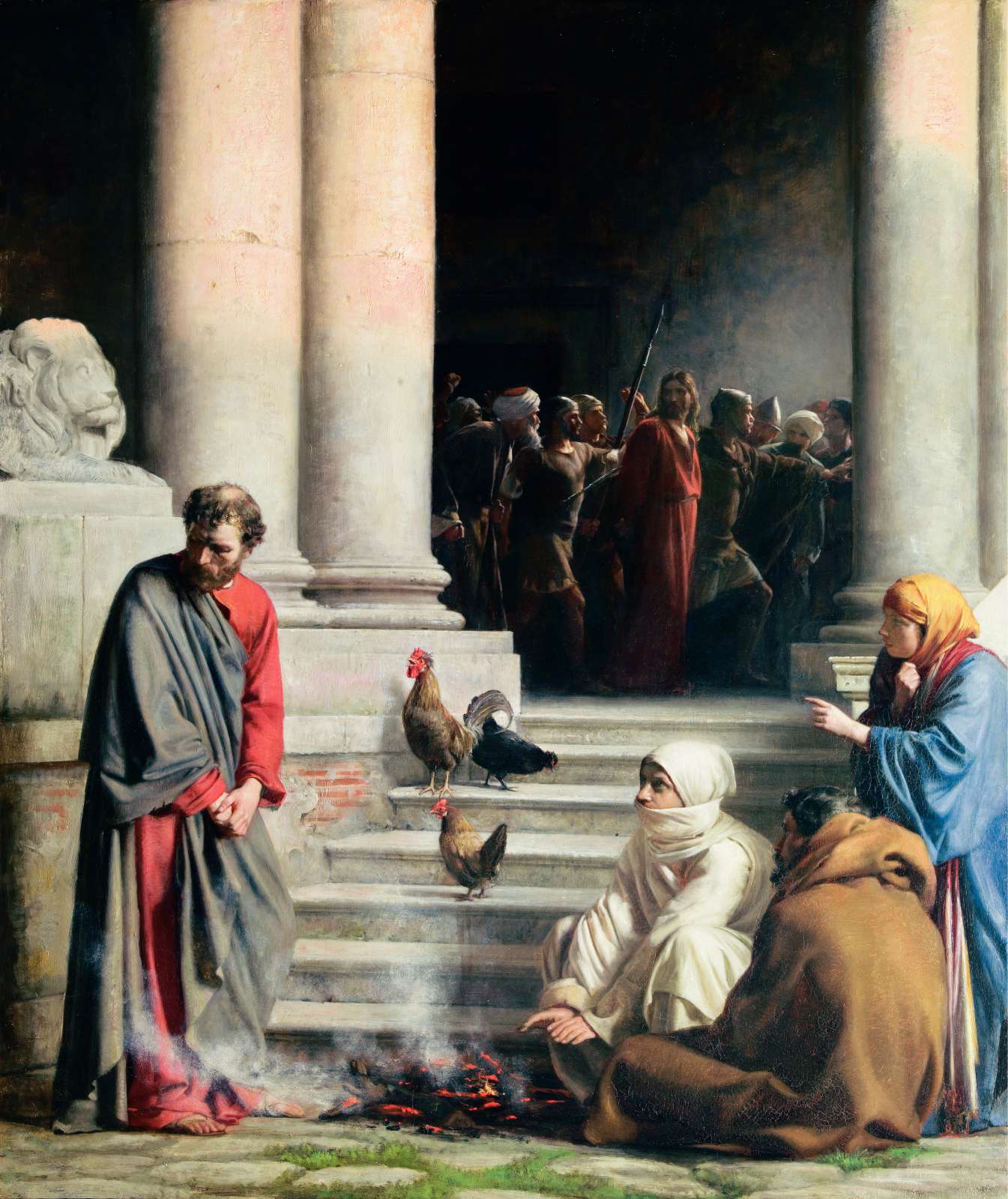 Excellent intentions resulting in failure
A failure of faith: failure to put into action the trust he had in Jesus
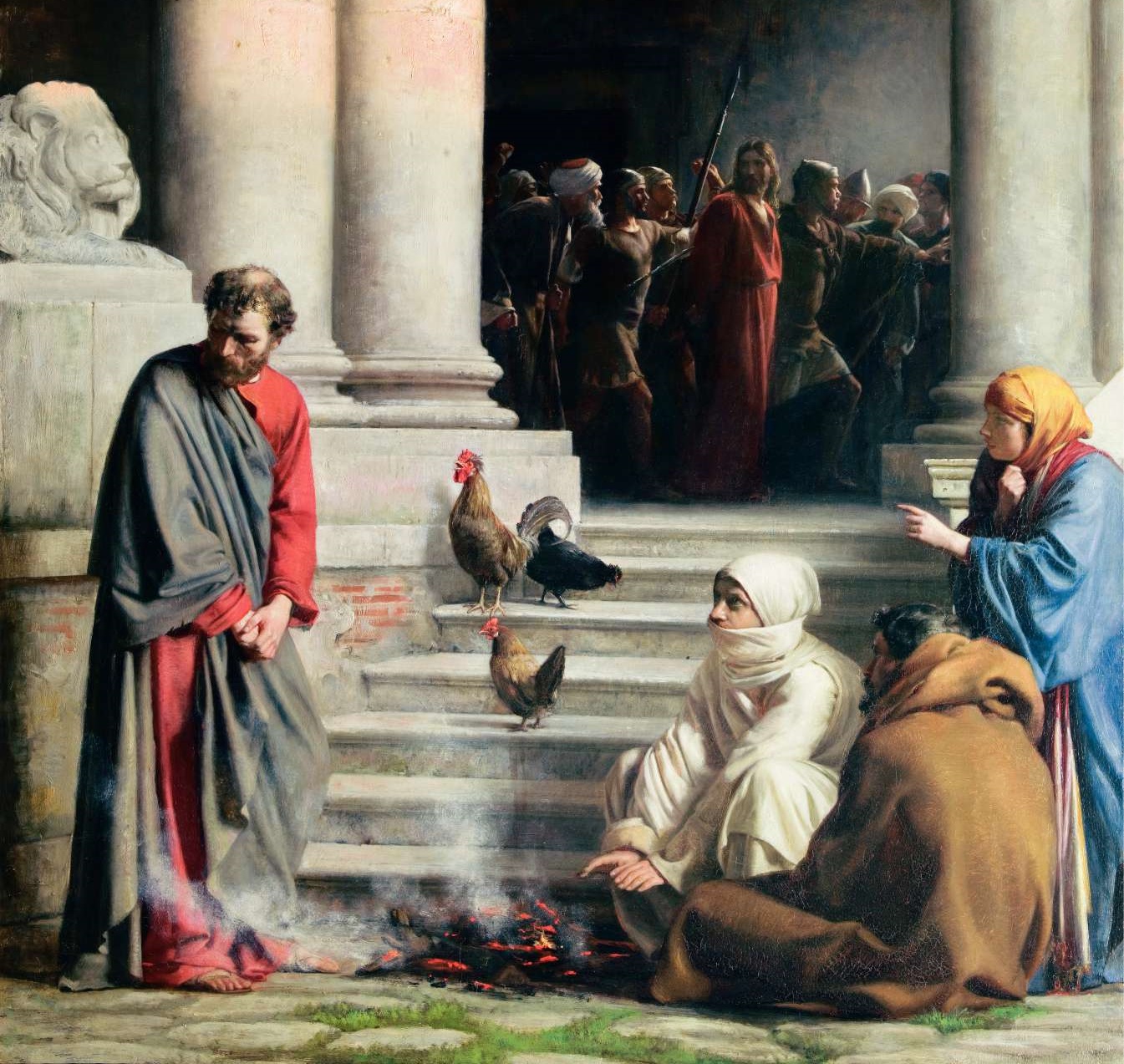 What does it teach us about ourselves?
We overestimate the strength of our own intentions and faithfulness
We are prone to failures of faith
If you walk with Jesus very long, you are going to pile up some spectacular failures
What does it teach us about Jesus?
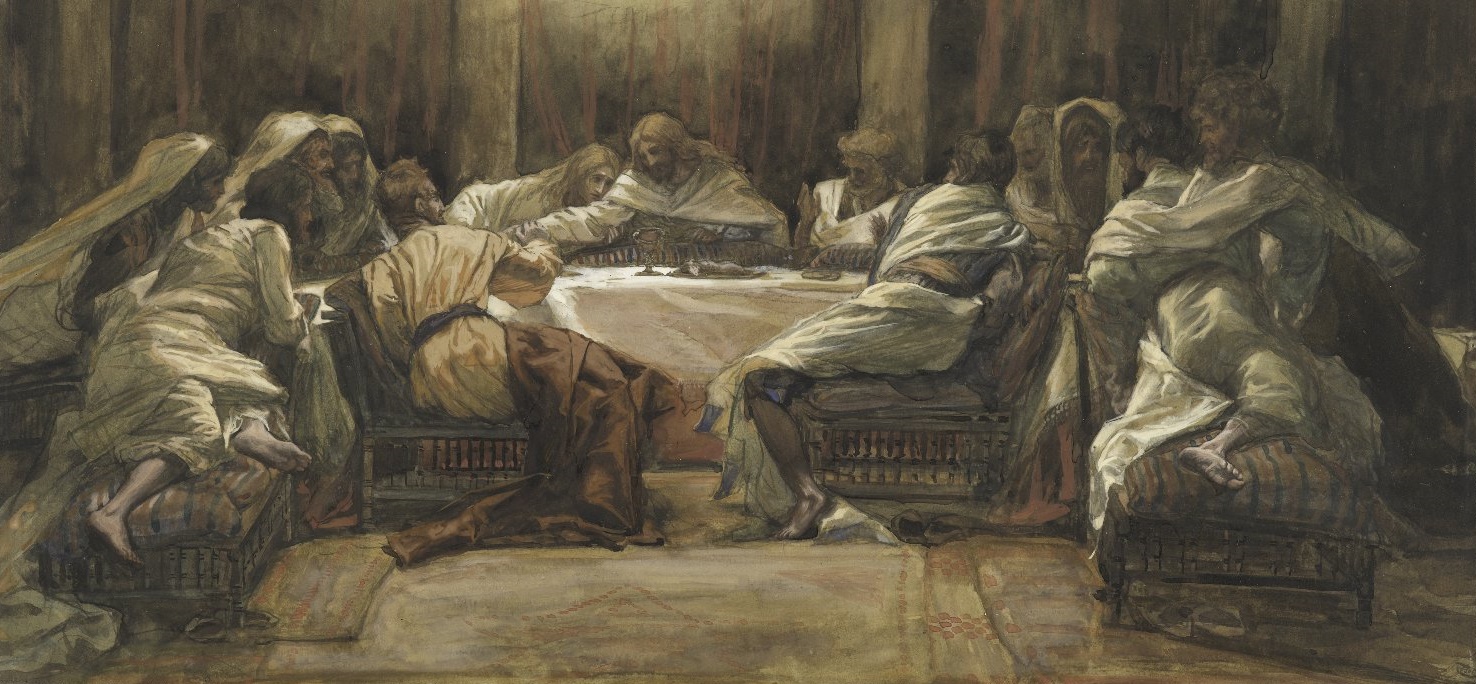 1) Jesus anticipates our failures
Luke 22:31 “Simon, Simon, behold, Satan has demanded to sift you men like wheat; 32 but I have prayed for you, that your faith will not fail; and you, when you have turned back, strengthen your brothers.”
What does it teach us about Jesus?
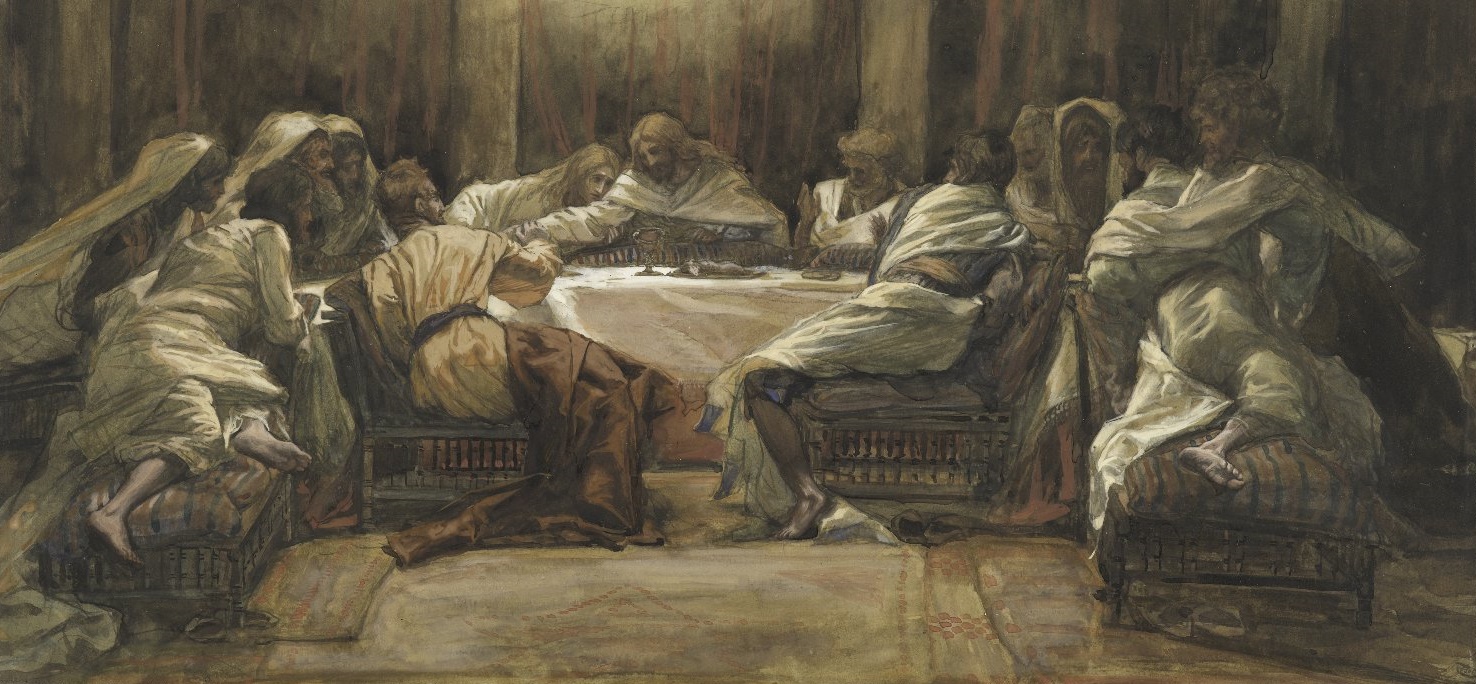 1) Jesus anticipates our failures
Luke 22:31 “Simon, Simon, behold, Satan has demanded to sift you men like wheat; 32 but I have prayed for you, that your faith will not fail; and you, when you have turned back, strengthen your brothers.”
What does it teach us about Jesus?
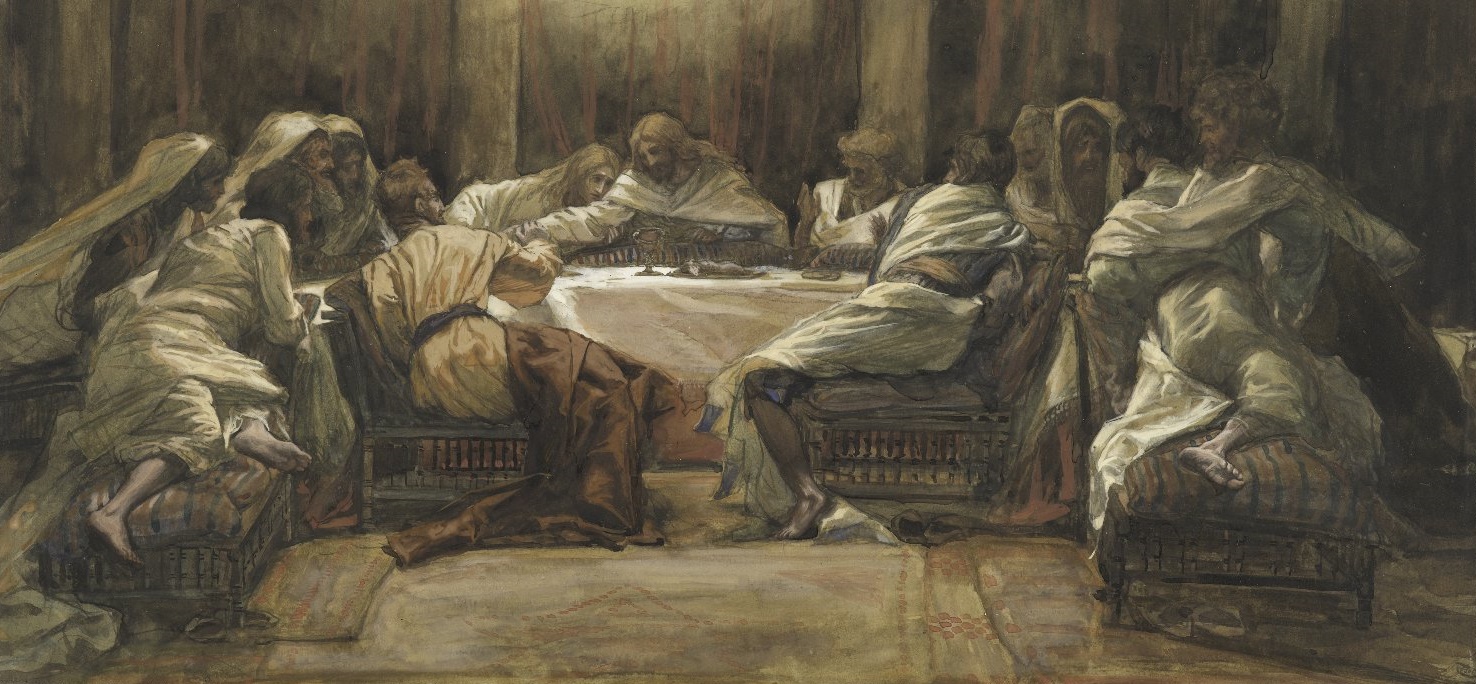 2) Jesus is compassionately concerned about our failures
Luke 22:31 “Simon, Simon, behold, Satan has demanded to sift you men like wheat; 32 but I have prayed for you, that your faith will not fail; and you, when you have turned back, strengthen your brothers.”
What does it teach us about Jesus?
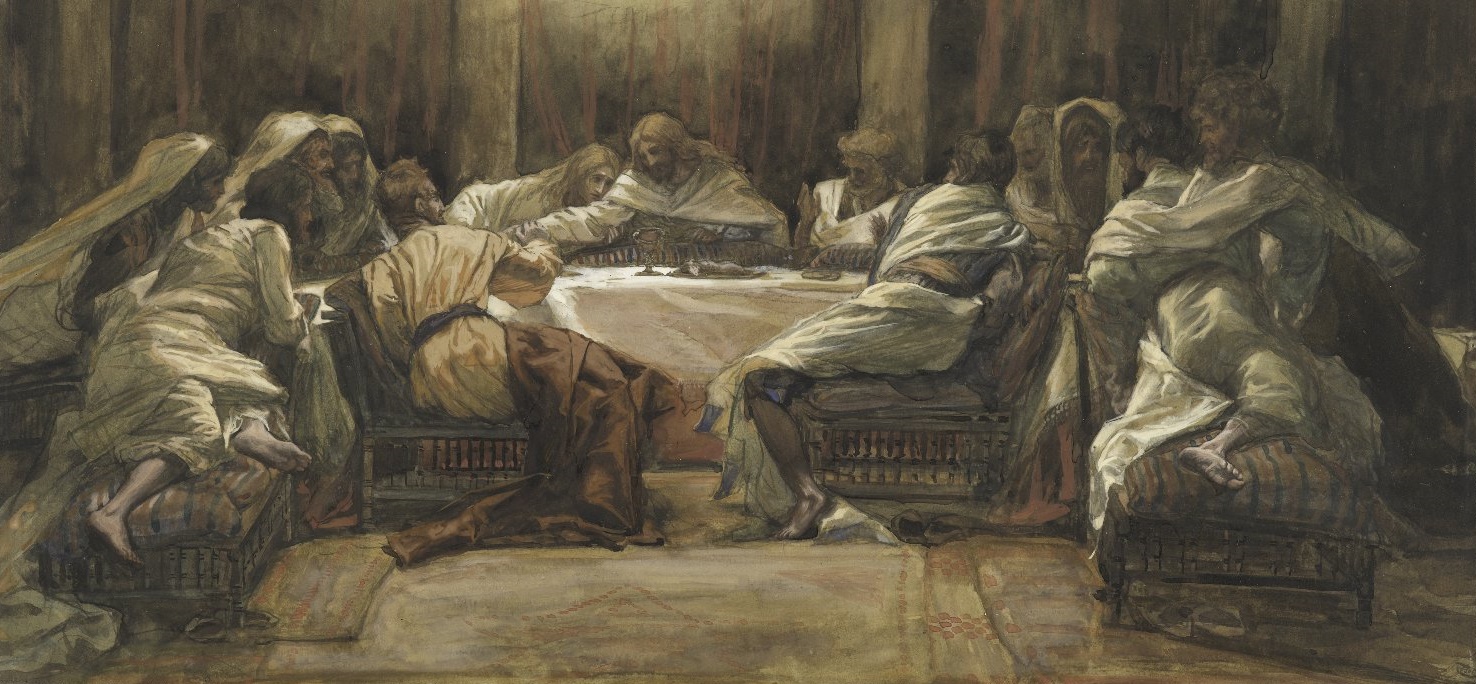 2) Jesus is compassionately concerned about our failures
Luke 22:31 “Simon, Simon, behold, Satan has demanded to sift you men like wheat; 32 but I have prayed for you, that your faith will not fail; and you when you have turned back, strengthen your brothers.”
What does it teach us about Jesus?
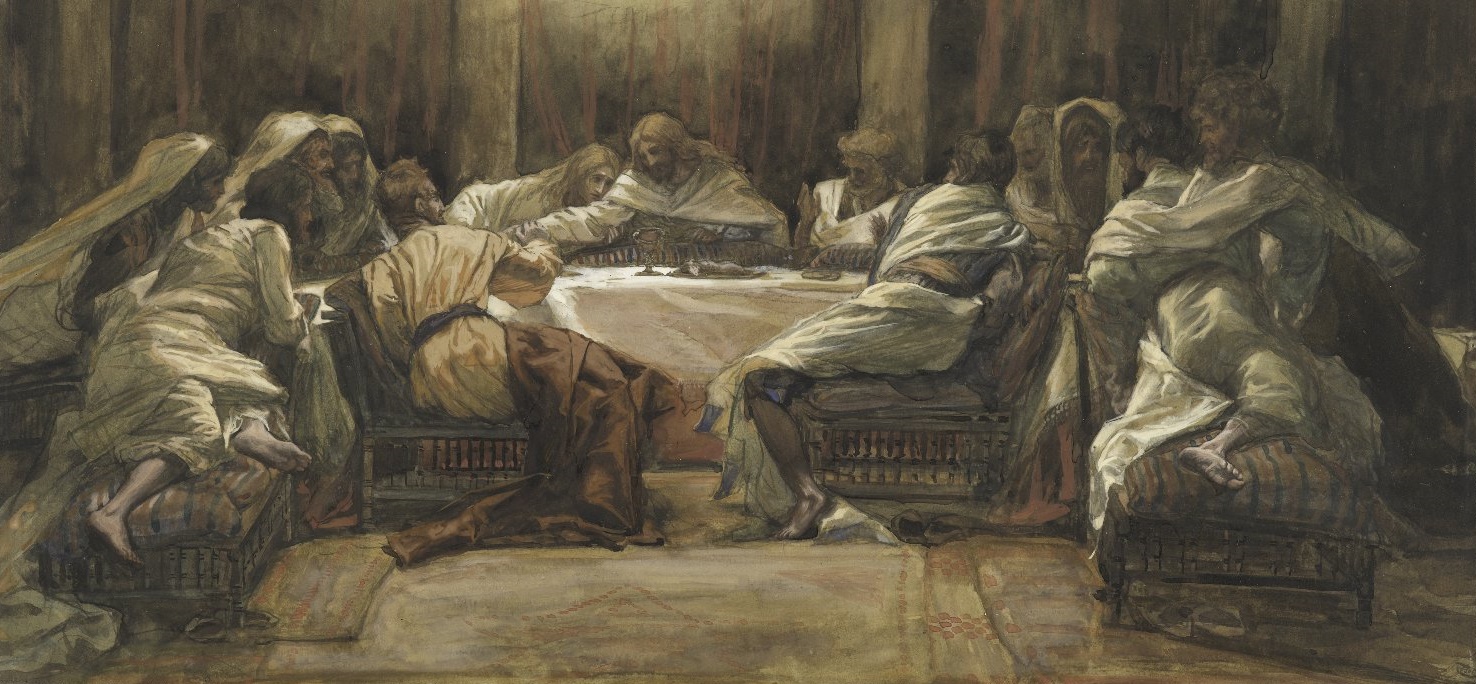 3) Jesus has a vision for us beyond our failures
Luke 22:31 “Simon, Simon, behold, Satan has demanded to sift you men like wheat; 32 but I have prayed for you, that your faith will not fail; and you when you have turned back, strengthen your brothers.”
What does it teach us about Jesus?
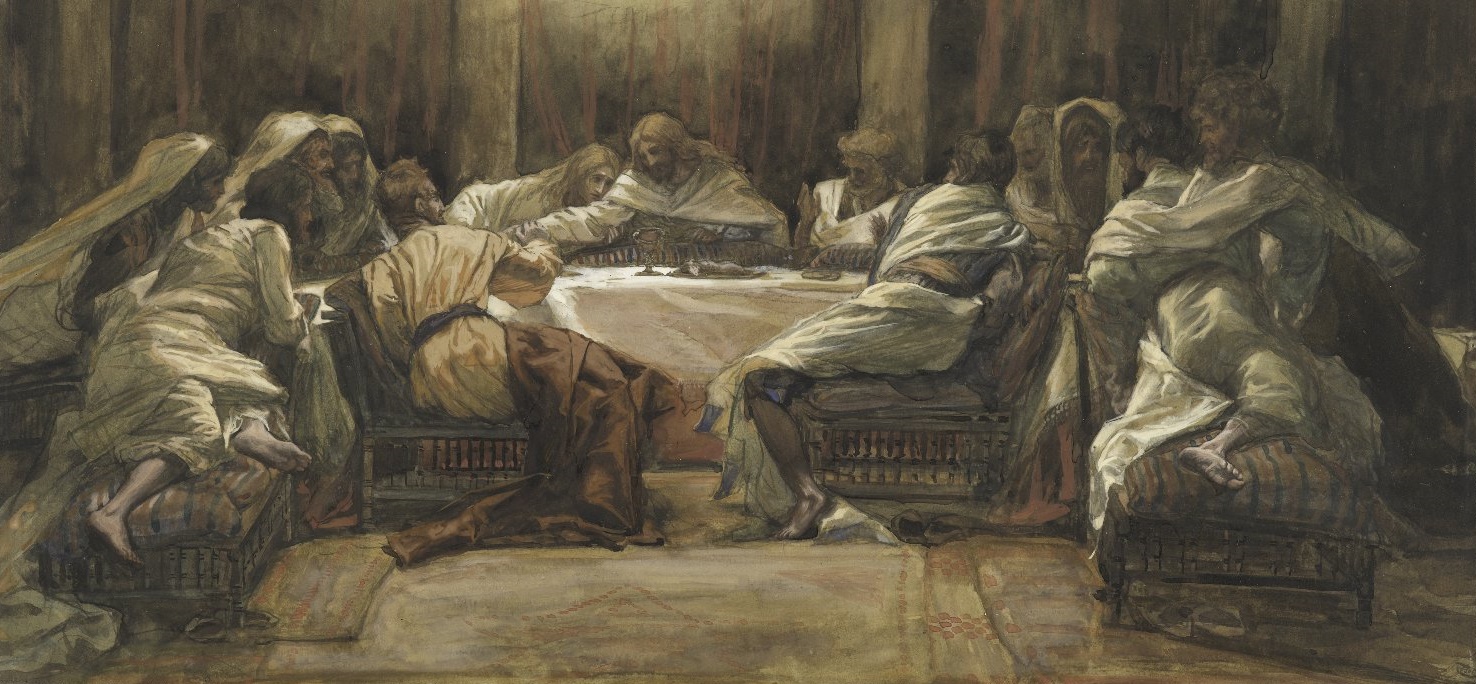 3) Jesus has a vision for us beyond our failures
Luke 22:31 “Simon, Simon, behold, Satan has demanded to sift you men like wheat; 32 but I have prayed for you, that your faith will not fail; and you, when you have turned back, strengthen your brothers.”
What does it teach us about Jesus?
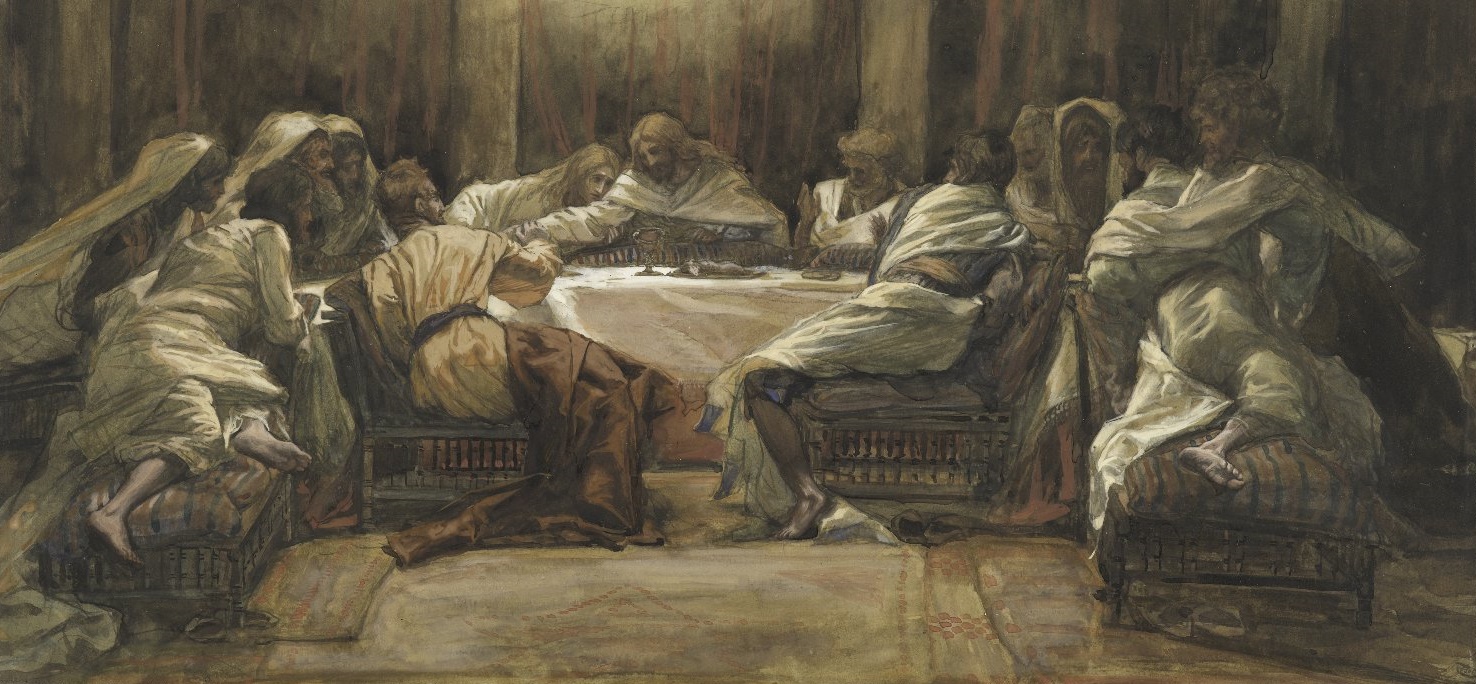 3) Jesus has a vision for us beyond our failures
Luke 22:31 “Simon, Simon, behold, Satan has demanded to sift you men like wheat; 32 but I have prayed for you, that your faith will not fail; and you, when you have turned back, strengthen your brothers.”
Scene 3
John 21


1After these things Jesus manifested Himself again to the disciples at the Sea of Tiberias, and He manifested Himself in this way. 2 Simon Peter, and Thomas called Didymus, and Nathanael of Cana in Galilee, and the  sons of Zebedee, and two others of His disciples were together. 3 Simon Peter said to them, “I am going fishing.” They said to him, “We will also come with you.” They went out and got into the boat; and that night they caught nothing.
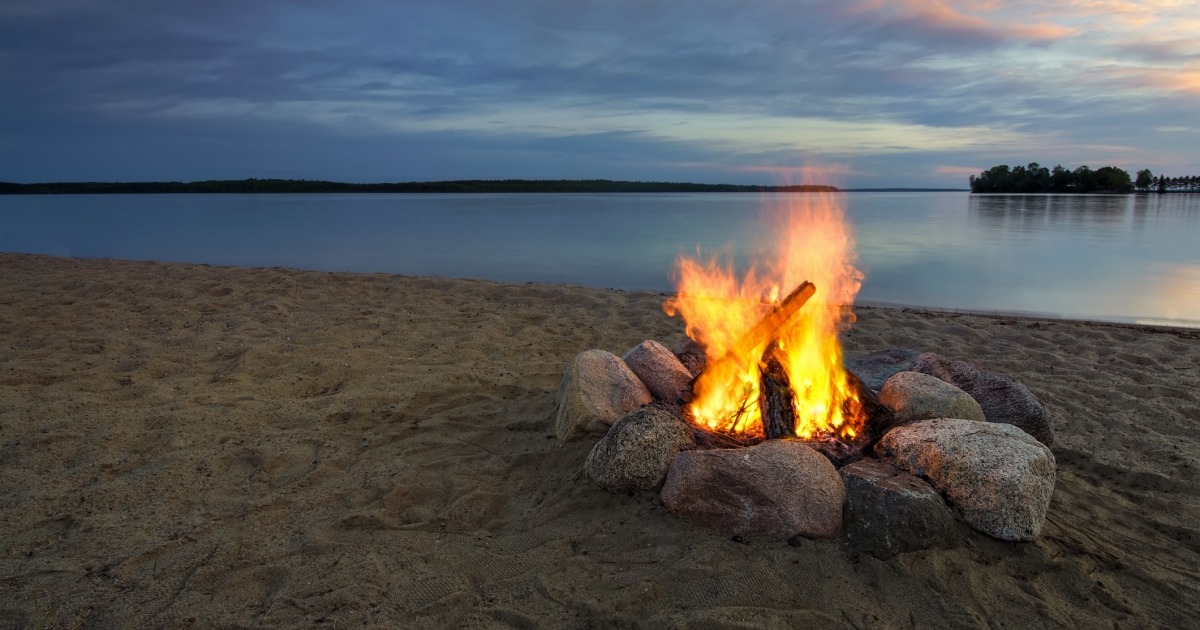 Scene 3
John 21


1After these things Jesus manifested Himself again to the disciples at the Sea of Tiberias, and He manifested Himself in this way. 2 Simon Peter, and Thomas called Didymus, and Nathanael of Cana in Galilee, and the  sons of Zebedee, and two others of His disciples were together. 3 Simon Peter said to them, “I am going fishing.” They said to him, “We will also come with you.” They went out and got into the boat; and that night they caught nothing.
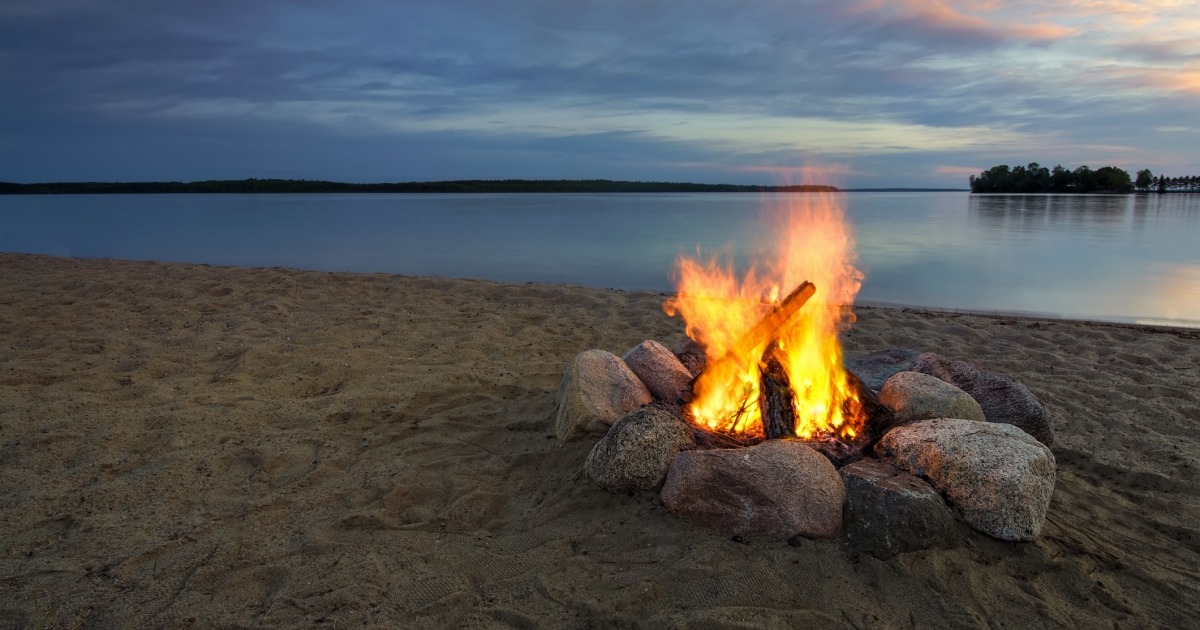 John 21:4 But when the day was now breaking, Jesus stood on the beach; yet the disciples did not know that it was Jesus. 5 So Jesus said to them, “Children, you do not have any fish, do you?” They answered Him, “No.” 6 And He said to them, “Cast the net on the right-hand side of the boat and you will find a catch.” So they cast, and then they were not able to haul it in because of the great number of fish. 7 Therefore that disciple whom Jesus loved said to Peter, “It is the Lord.” So when Simon Peter heard that it was the Lord, he put his outer garment on (for he was stripped for work), and threw himself into the sea. 8 But the other disciples came in the little boat, for they were not far from the land, but about one hundred yards away, dragging the net full of fish.
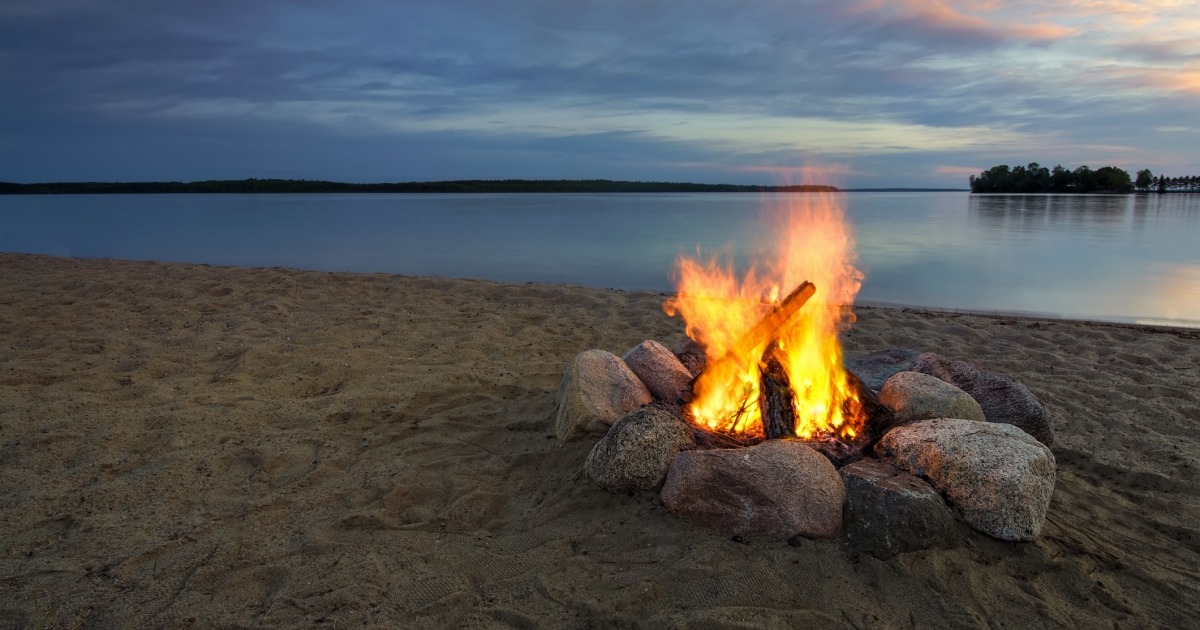 John 21:9 So when they got out on the land, they saw a charcoal fire  already laid and fish placed on it, and bread. 10 Jesus said to them, “Bring some of the fish which you have now caught.” 11 Simon Peter went up and drew the net to land, full of large fish, a hundred and fifty-three; and although there were so many, the net was not torn.
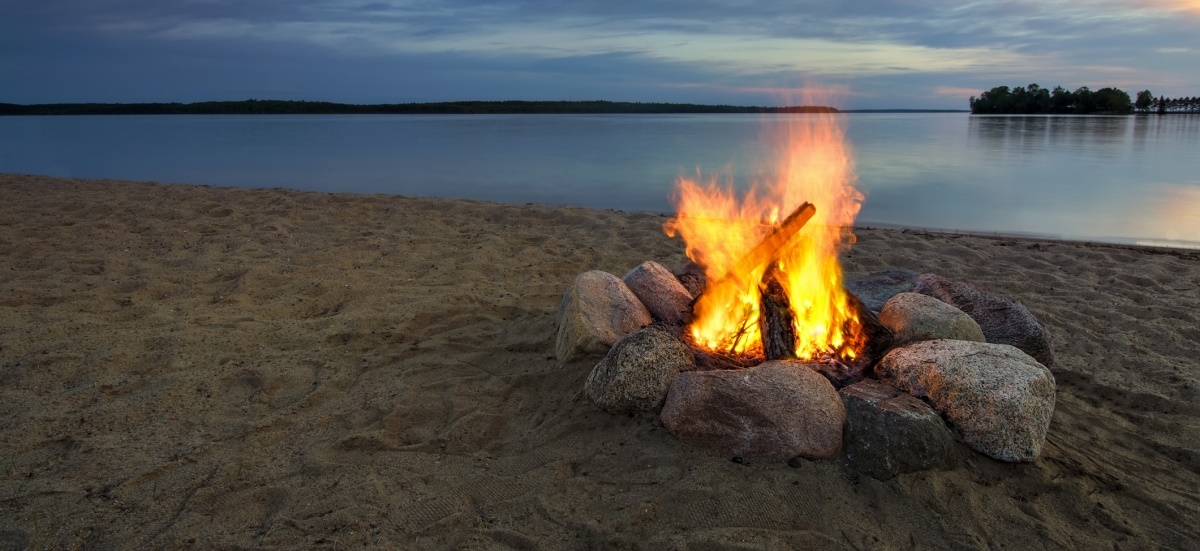 John21:12 Jesus said to them, “Come and have breakfast.”

15 Now when they had finished breakfast, Jesus said to Simon Peter,
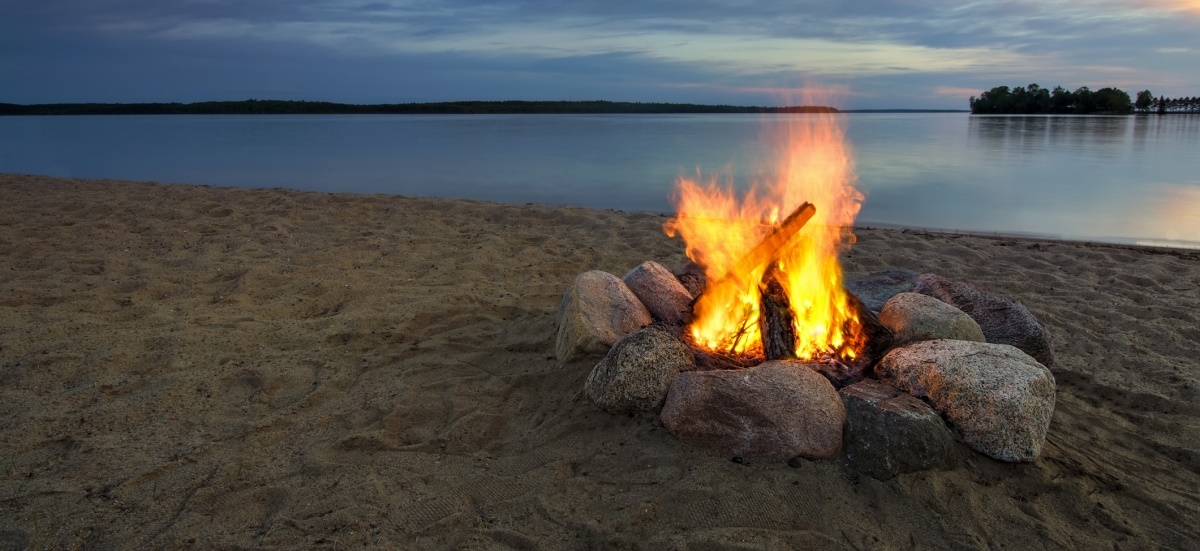 John 21:15 “Simon, son of John, do you love Me more than these?” He said to Him, “Yes, Lord; You know that I love You.” He said to him, “Tend My lambs.”
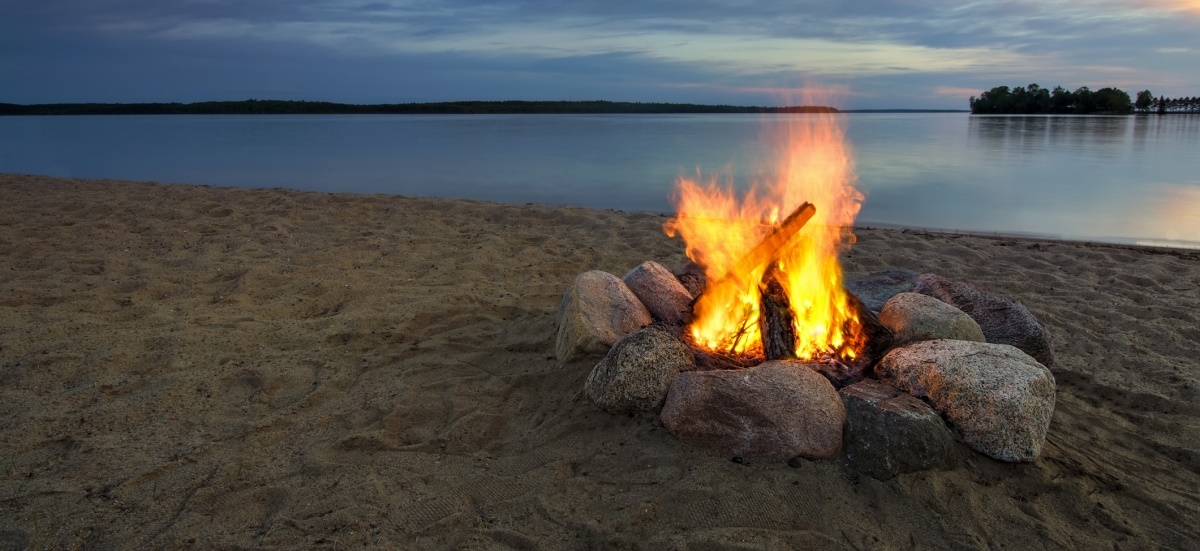 John 21:16 He said to him again, a second time, “Simon, son of John, do you love Me?” He said to Him, “Yes, Lord; You know that I love You.” He said to him, “Shepherd My sheep.”
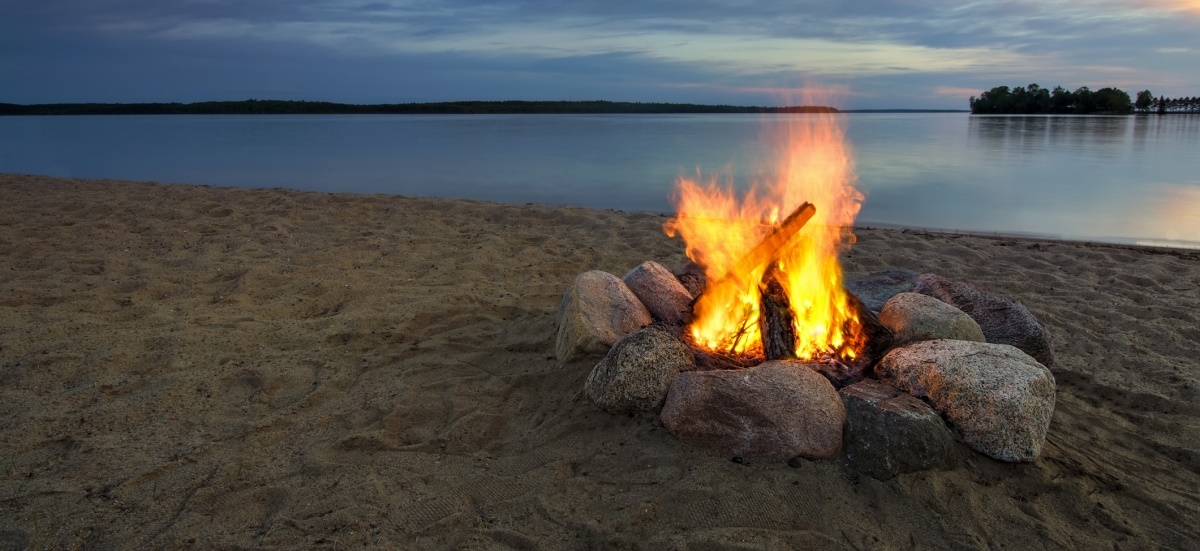 John 21:17 He said to him the third time, “Simon, son of John, do you love Me?” Peter was hurt because He said to him the third time, “Do you love Me?”
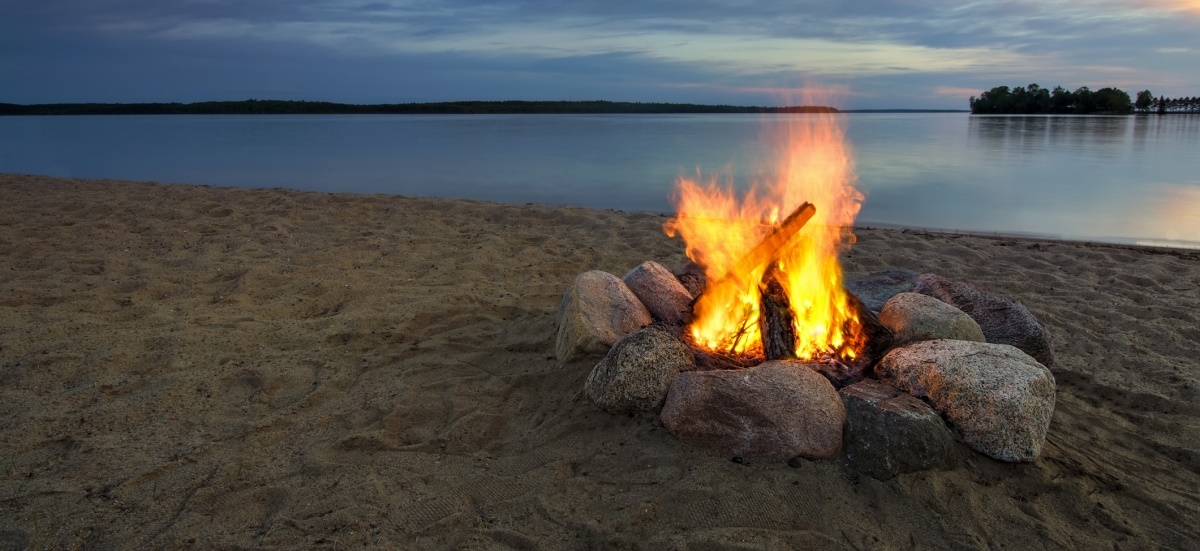 4) Jesus forgives our failures
He restores us relationally with Him
How can he do that?
John 21:17 And he said to Him, “Lord, You know all things; You know that I love You.” Jesus said to him, “Tend My sheep.”
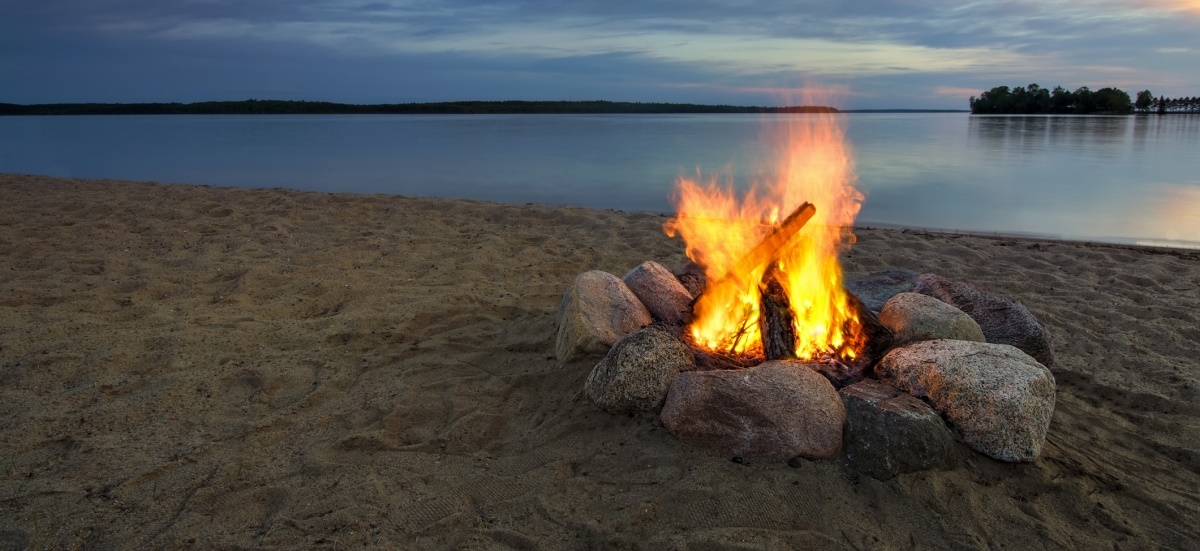 John 21:15 “Simon, son of John, do you love Me more than these?” He said to Him, “Yes, Lord; You know that I love You.” He said to him, “Tend My lambs.” 16 He said to him again, a second time, “Simon, son of John, do you love Me?” He said to Him, “Yes, Lord; You know that I love You.” He said to him, “Shepherd My sheep.” 17 He said to him the third time,  “Simon, son of John, do you love Me?” Peter was hurt because He said to him the third time, “Do you love Me?” And he said to Him, “Lord, You know all things; You know that I love You.” Jesus said to him, “Tend My sheep.”
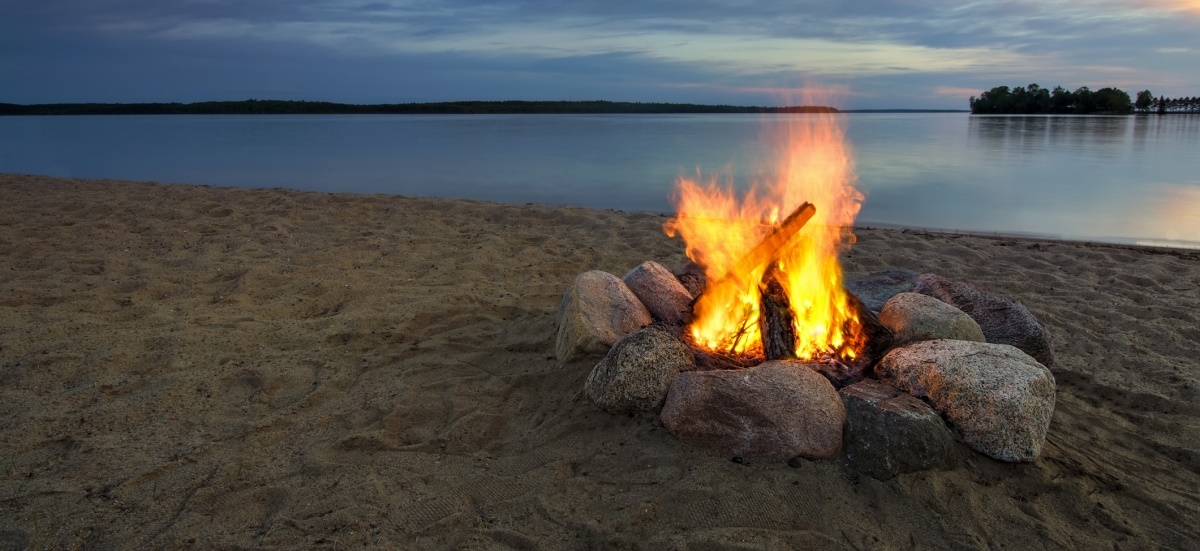 5) Jesus exposes our failure
So that we can have real and complete resolution
John 21:15 “Simon, son of John, do you love Me more than these?” He said to Him, “Yes, Lord; You know that I love You.” He said to him, “Tend My lambs.” 16 He said to him again, a second time, “Simon, son of John, do you love Me?” He said to Him, “Yes, Lord; You know that I love You.” He said to him, “Shepherd My sheep.” 17 He said to him the third time,  “Simon, son of John, do you love Me?” Peter was hurt because He said to him the third time, “Do you love Me?” And he said to Him, “Lord, You know all things; You know that I love You.” Jesus said to him, “Tend My sheep.”
God doesn’t overlook anything. But He did shed his blood for everything
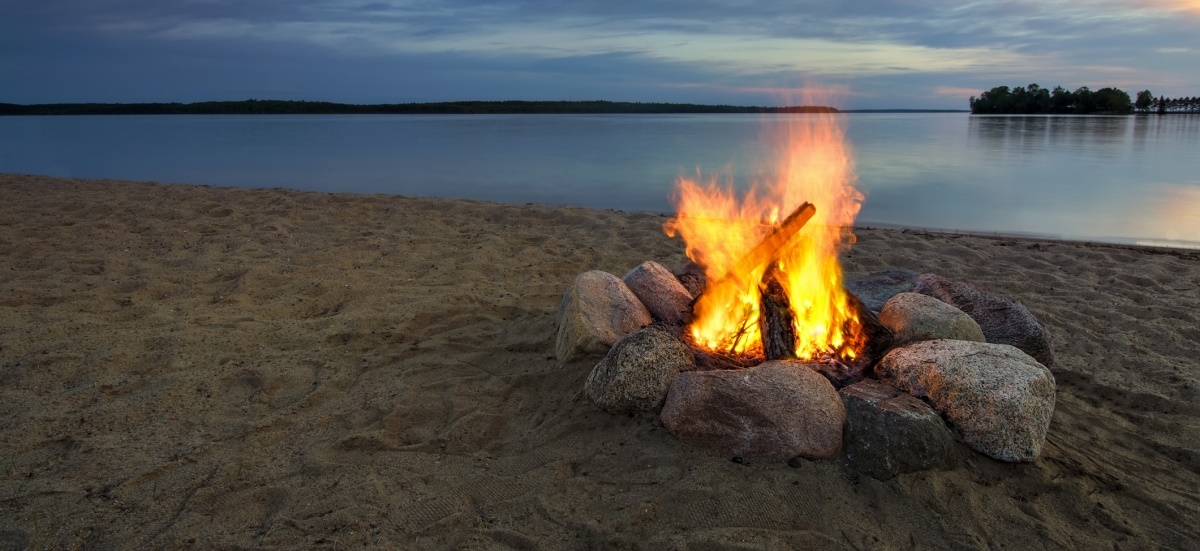 5) Jesus exposes our failure
So that we can have real and complete resolution
John 21:15 “Simon, son of John, do you love Me more than these?” He said to Him, “Yes, Lord; You know that I love You.” He said to him, “Tend My lambs.” 16 He said to him again, a second time, “Simon, son of John, do you love Me?” He said to Him, “Yes, Lord; You know that I love You.” He said to him, “Shepherd My sheep.” 17 He said to him the third time,  “Simon, son of John, do you love Me?” Peter was hurt because He said to him the third time, “Do you love Me?” And he said to Him, “Lord, You know all things; You know that I love You.” Jesus said to him, “Tend My sheep.”
We can’t learn anything from failures that we don’t fully own
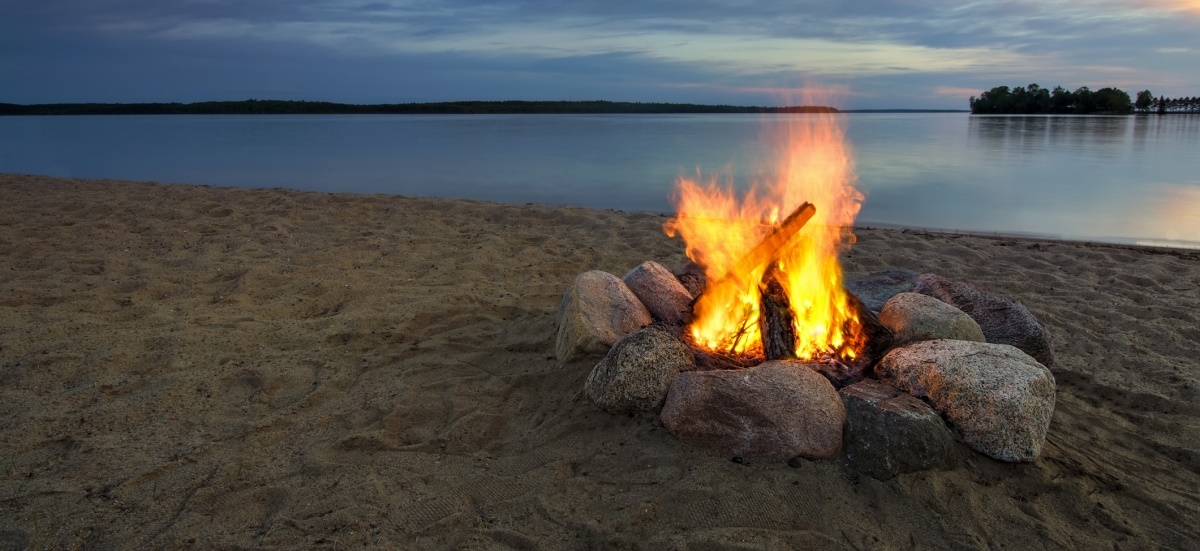 John 21:15 “Simon, son of John, do you agapao Me more than these?” He said to Him, “Yes, Lord; You know that I love You.” He said to him, “Tend My lambs.” 16 He said to him again, a second time, “Simon, son of John, do you love Me?” He said to Him, “Yes, Lord; You know that I love You.” He said to him, “Shepherd My sheep.” 17 He said to him the third time,  “Simon, son of John, do you love Me?” Peter was hurt because He said to him the third time, “Do you love Me?” And he said to Him, “Lord, You know all things; You know that I love You.” Jesus said to him, “Tend My sheep.”
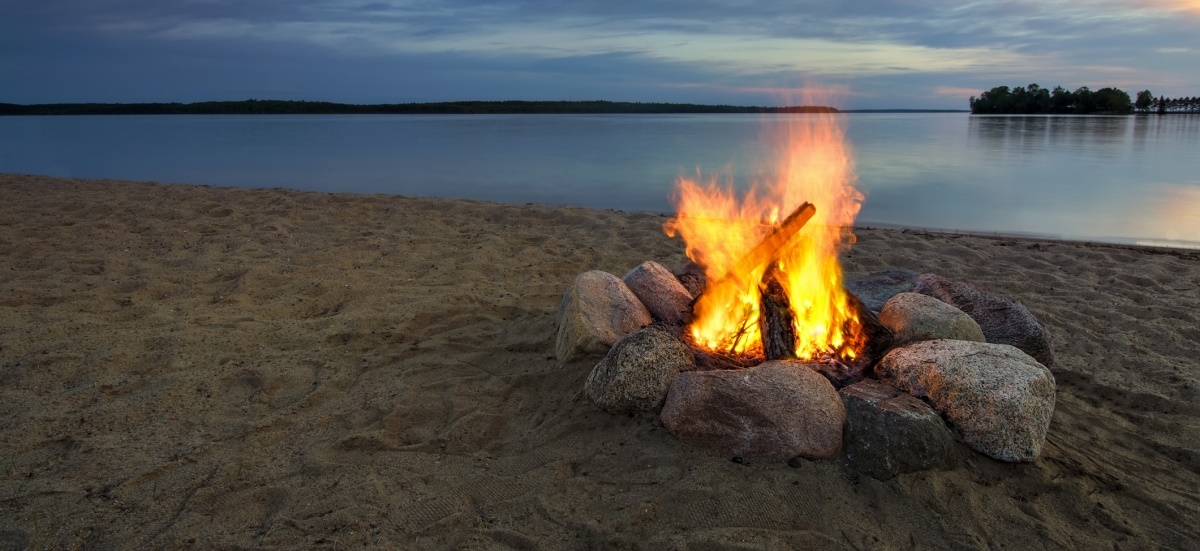 John 21:15 “Simon, son of John, do you agapao Me more than these?” He said to Him, “Yes, Lord; You know that I phileo You.” He said to him, “Tend My lambs.” 16 He said to him again, a second time, “Simon, son of John, do you love Me?” He said to Him, “Yes, Lord; You know that I love You.” He said to him, “Shepherd My sheep.” 17 He said to him the third time,  “Simon, son of John, do you love Me?” Peter was hurt because He said to him the third time, “Do you love Me?” And he said to Him, “Lord, You know all things; You know that I love You.” Jesus said to him, “Tend My sheep.”
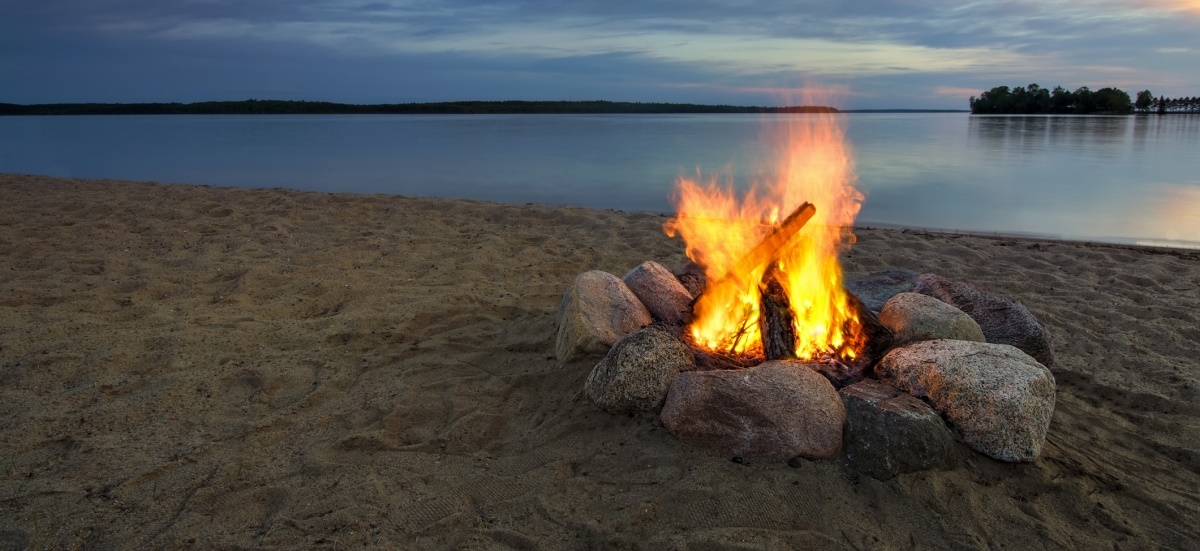 John 21:15 “Simon, son of John, do you agapao Me more than these?” He said to Him, “Yes, Lord; You know that I phileo You.” He said to him, “Tend My lambs.” 16 He said to him again, a second time, “Simon, son of John, do you agapao Me?” He said to Him, “Yes, Lord; You know that I love You.” He said to him, “Shepherd My sheep.” 17 He said to him the third time, “Simon,  son of John, do you love Me?” Peter was hurt because He said to him the third time, “Do you love Me?” And he said to Him, “Lord, You know all things; You know that I love You.” Jesus said to him, “Tend My sheep.”
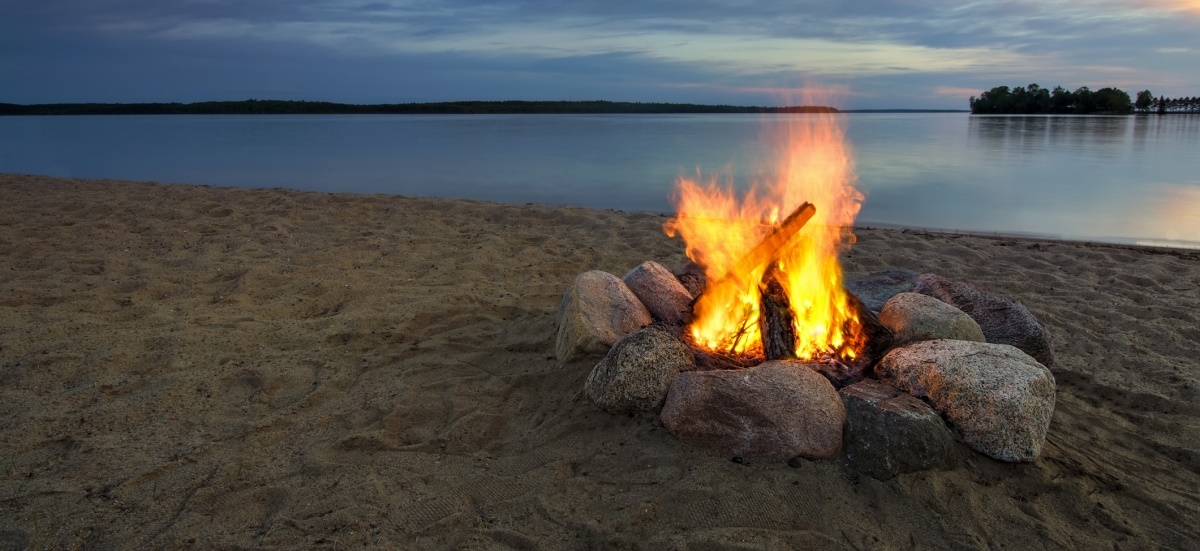 John 21:15 “Simon, son of John, do you agapao Me more than these?” He said to Him, “Yes, Lord; You know that I phileo You.” He said to him, “Tend My lambs.” 16 He said to him again, a second time, “Simon, son of John, do you agapao Me?” He said to Him, “Yes, Lord; You know that I phileo You.” He said to him, “Shepherd My sheep.” 17 He said to him the third time, “Simon,  son of John, do you love Me?” Peter was hurt because He said to him the third time, “Do you love Me?” And he said to Him, “Lord, You know all things; You know that I love You.” Jesus said to him, “Tend My sheep.”
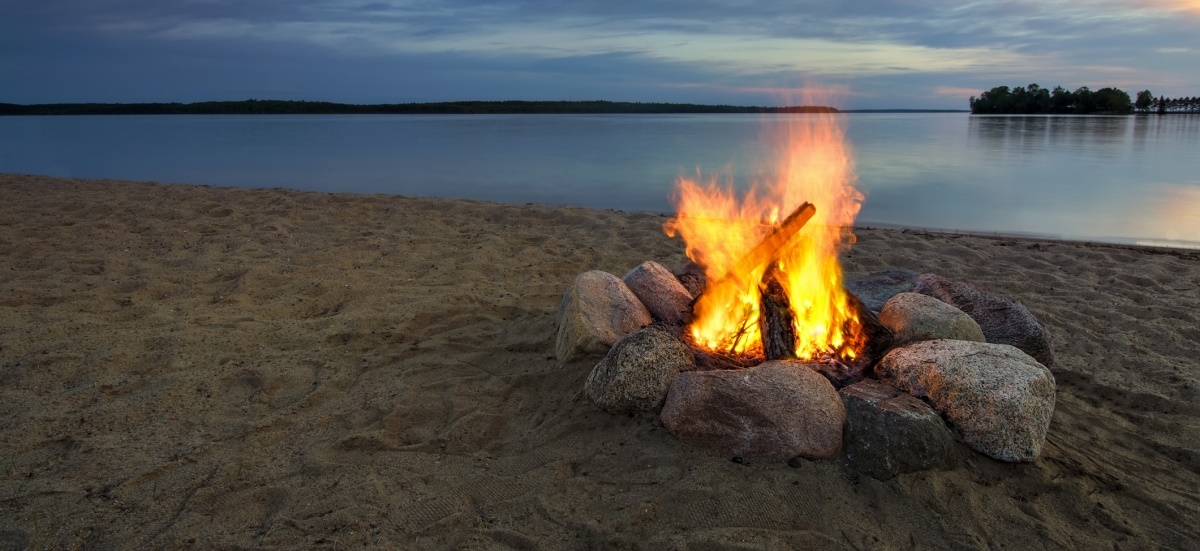 John 21:15 “Simon, son of John, do you agapao Me more than these?” He said to Him, “Yes, Lord; You know that I phileo You.” He said to him, “Tend My lambs.” 16 He said to him again, a second time, “Simon, son of John, do you agapao Me?” He said to Him, “Yes, Lord; You know that I phileo You.” He said to him, “Shepherd My sheep.” 17 He said to him the third time, “Simon,  son of John, do you phileo Me?” Peter was hurt because He said to him the third time, “Do you love Me?” And he said to Him, “Lord, You know all things; You know that I love You.” Jesus said to him, “Tend My sheep.”
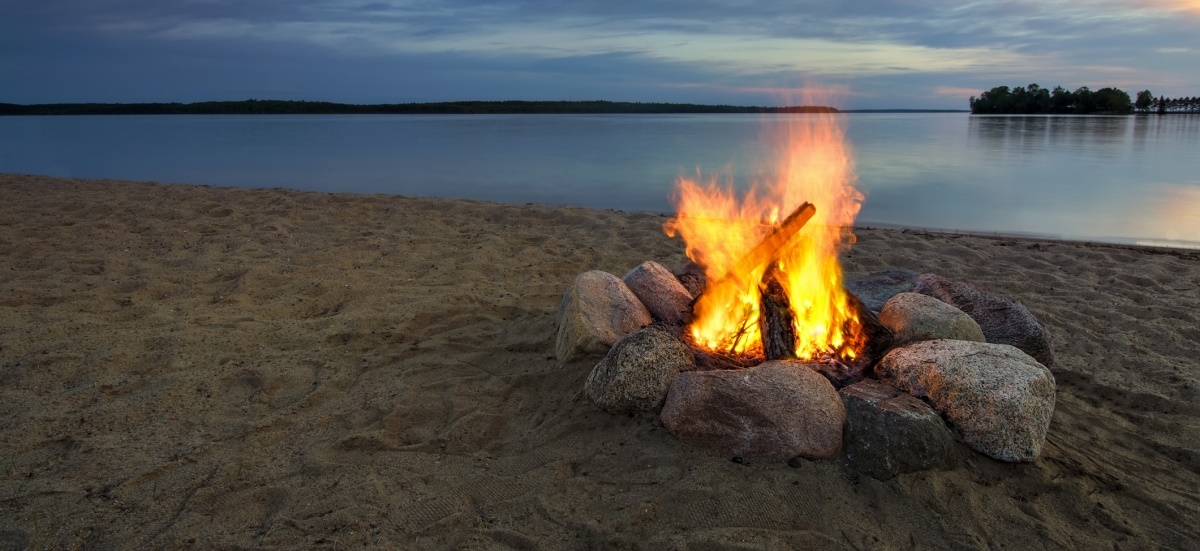 John 21:15 “Simon, son of John, do you agapao Me more than these?” He said to Him, “Yes, Lord; You know that I phileo You.” He said to him, “Tend My lambs.” 16 He said to him again, a second time, “Simon, son of John, do you agapao Me?” He said to Him, “Yes, Lord; You know that I phileo You.” He said to him, “Shepherd My sheep.” 17 He said to him the third time, “Simon,  son of John, do you phileo Me?” Peter was hurt because He said to him the third time, “Do you love Me?” And he said to Him, “Lord, You know all things; You know that I phileo You.” Jesus said to him, “Tend My sheep.”
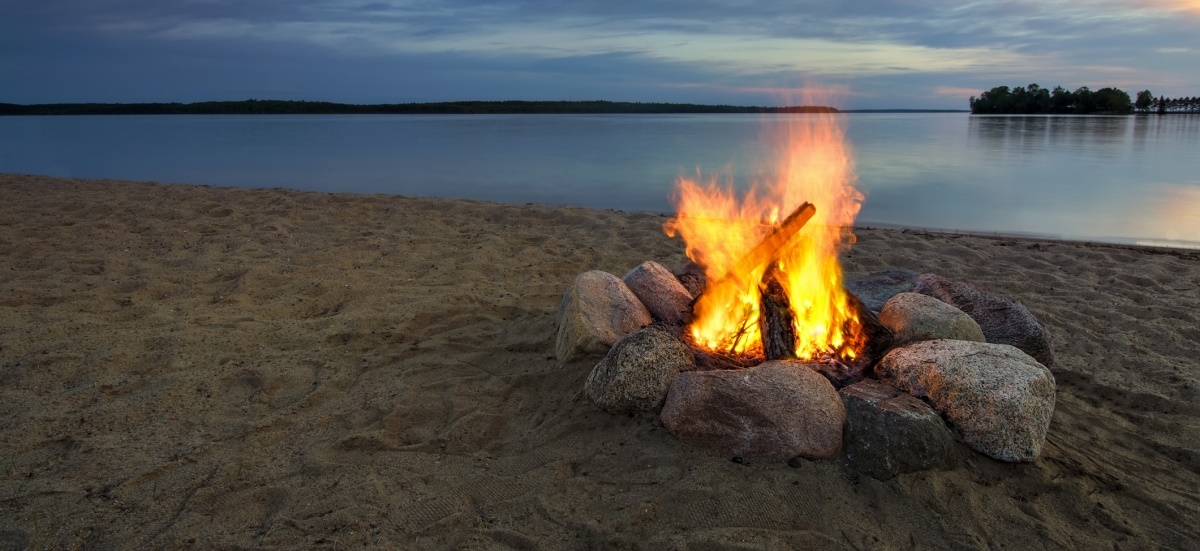 6) Jesus works through our failures 
to refine our character
John 21:15 “Simon, son of John, do you agapao Me more than these?” He said to Him, “Yes, Lord; You know that I phileo You.” He said to him, “Tend My lambs.” 16 He said to him again, a second time, “Simon, son of John, do you agapao Me?” He said to Him, “Yes, Lord; You know that I phileo You.” He said to him, “Shepherd My sheep.” 17 He said to him the third time, “Simon,  son of John, do you phileo Me?” Peter was hurt because He said to him the third time, “Do you love Me?” And he said to Him, “Lord, You know all things; You know that I phileo You.” Jesus said to him, “Tend My sheep.”
Clearly I don’t love you as much as I thought I did
You don’t have to pass every test to be right with Me
We’re seeing a more mature Peter… a Peter who has been refined by failure
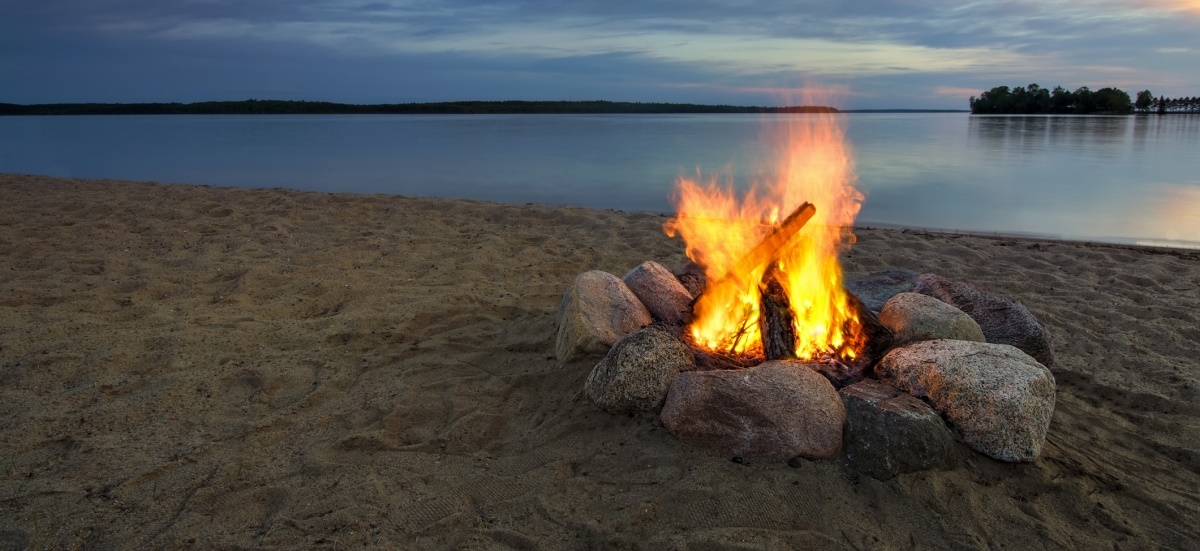 6) Jesus works through our failures 
to refine our character
How does failure refine our character?

It teaches us deeper humility
It teaches us our own deficiencies, blind spots and limitations
It teaches us to depend less on ourselves and more on Him
It teaches us the depths of His grace
It teaches us humble confidence in His power and love
It motivates us to love others with the same compassion with which we were loved
John 21:15 “Simon, son of John, do you agapao Me more than these?” He said to Him, “Yes, Lord; You know that I phileo You.” He said to him, “Tend My lambs.” 16 He said to him again, a second time, “Simon, son of John, do you agapao Me?” He said to Him, “Yes, Lord; You know that I phileo You.” He said to him, “Shepherd My sheep.” 17 He said to him the third time, “Simon,  son of John, do you phileo Me?” Peter was hurt because He said to him the third time, “Do you love Me?” And he said to Him, “Lord, You know all things; You know that I phileo You.” Jesus said to him, “Tend My sheep.”
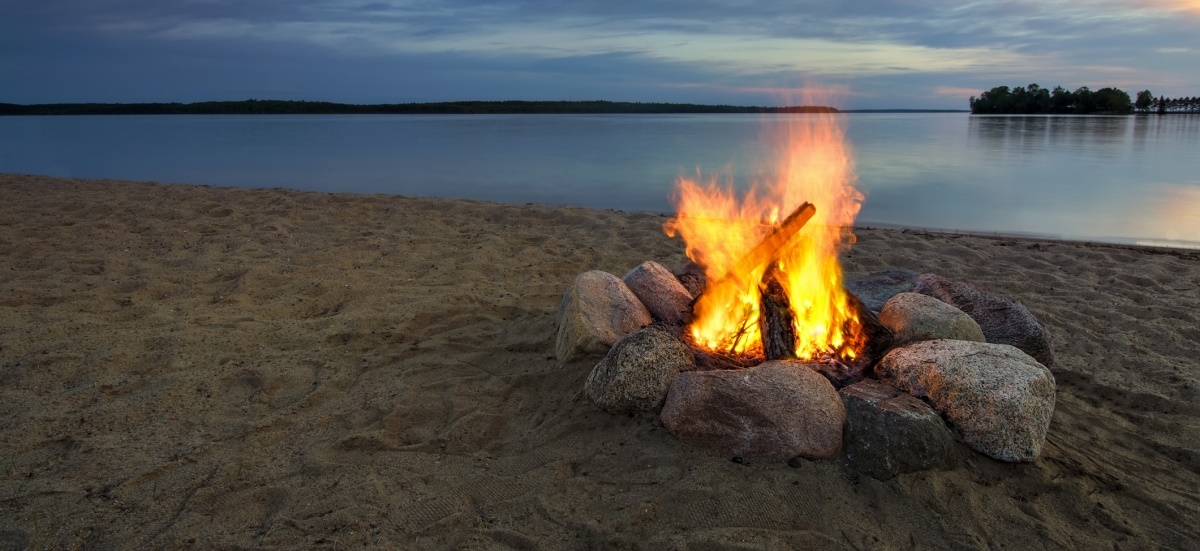 But we always have another chance in our relationship with Jesus
We don’t get a do-over on our failures or their consequences
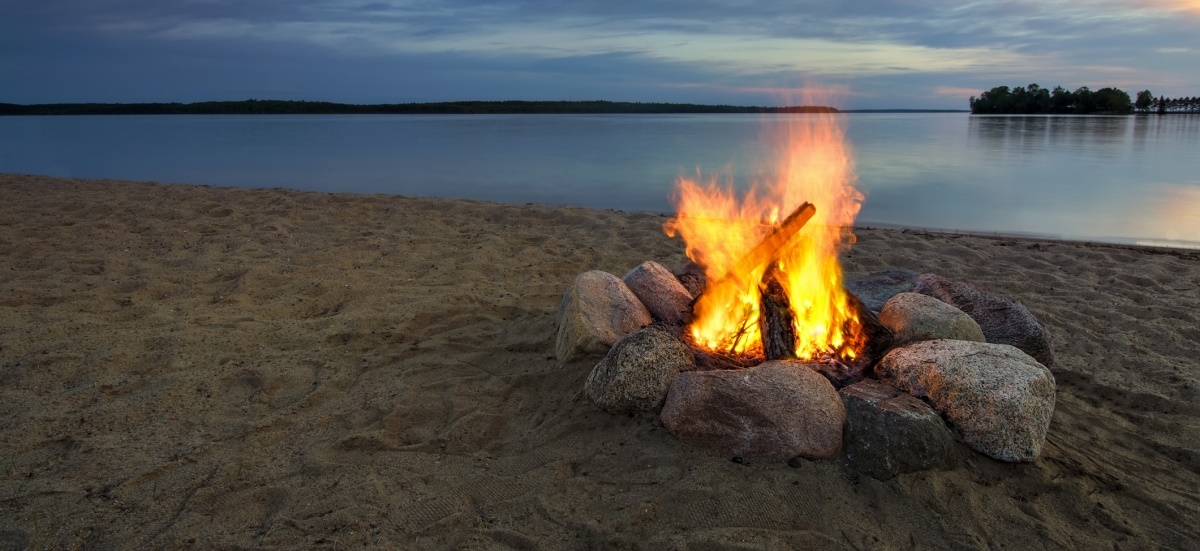 But He always has a plan for our restoration
And He is always working to grow us in maturity
We don’t get a do-over on our failures or their consequences
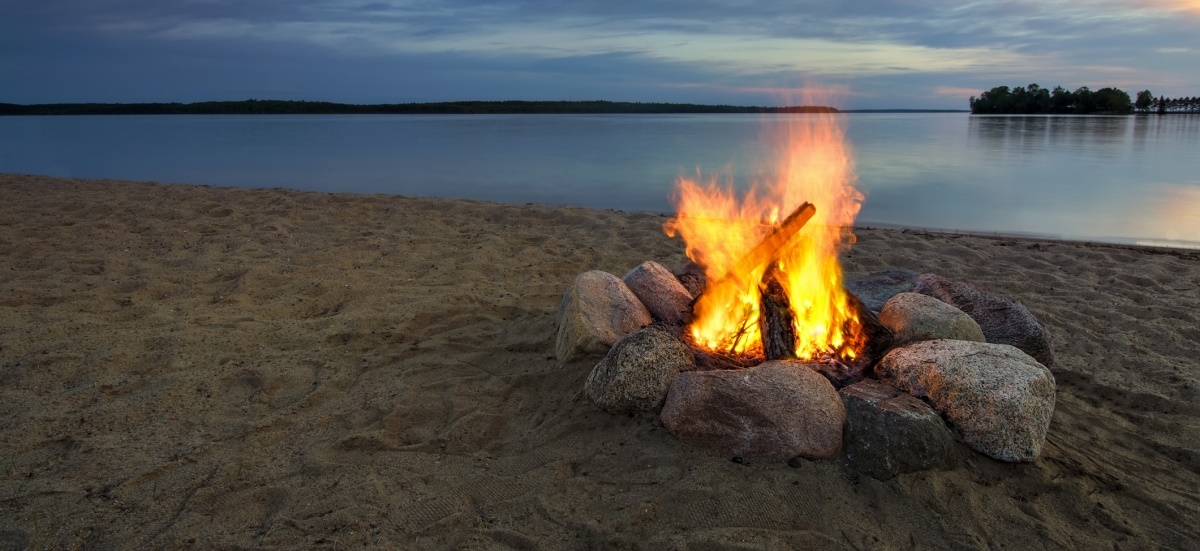 But we always get the next opportunity 
to be faithful
We don’t get a do-over on our failures or their consequences
John 21:15 “Simon, son of John, do you love Me more than these?” He said to Him, “Yes, Lord; You know that I love You.” He said to him, “Tend My lambs.” 16 He said to him again, a second time, “Simon, son of John, do you love Me?” He said to Him, “Yes, Lord; You know that I love You.” He said to him, “Shepherd My sheep.” 17 He said to him the third time, “Simon, son   of John, do you love Me?” Peter was hurt because He said to him the third time, “Do you love Me?” And he said to Him, “Lord, You know all things; You know that I love You.” Jesus said to him, “Tend My sheep.”
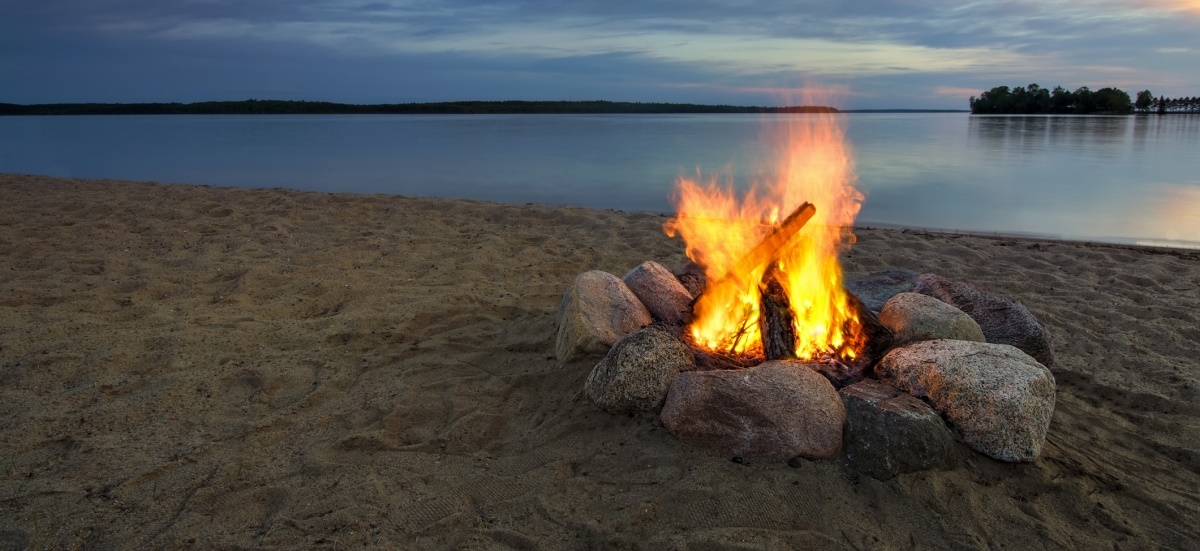 But we always get the next opportunity 
to be faithful
We don’t get a do-over on our failures or their consequences
John 21:15 “Simon, son of John, do you love Me more than these?” He said to Him, “Yes, Lord; You know that I love You.” He said to him, “Tend My lambs.” 16 He said to him again, a second time, “Simon, son of John, do you love Me?” He said to Him, “Yes, Lord; You know that I love You.” He said to him, “Shepherd My sheep.” 17 He said to him the third time, “Simon, son   of John, do you love Me?” Peter was hurt because He said to him the third time, “Do you love Me?” And he said to Him, “Lord, You know all things; You know that I love You.” Jesus said to him, “Tend My sheep.”
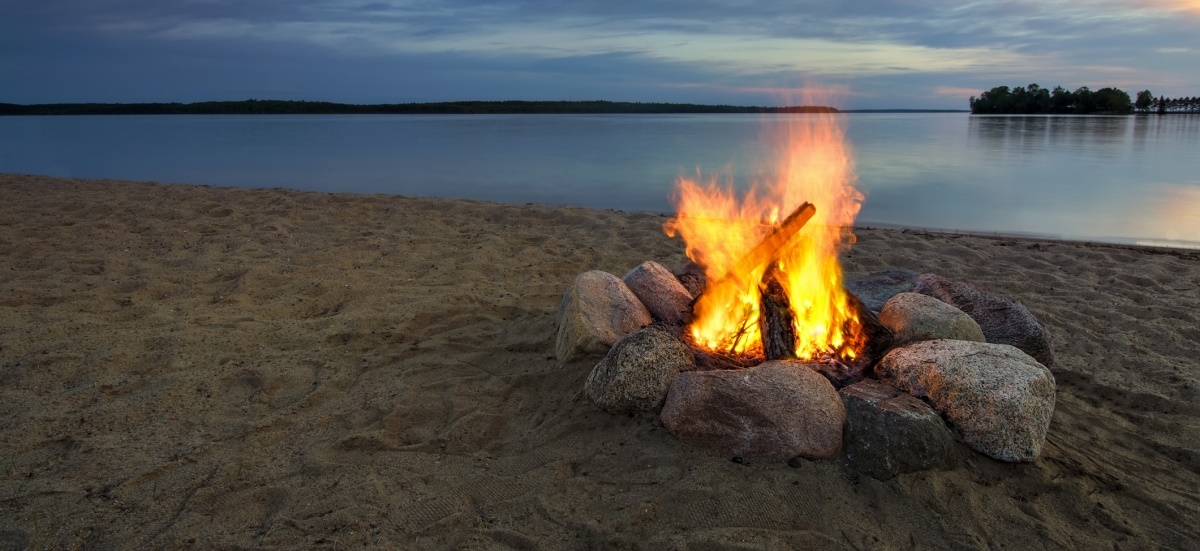 A desire to serve others is the natural response to experiencing his grace
What do you get the God who has everything?
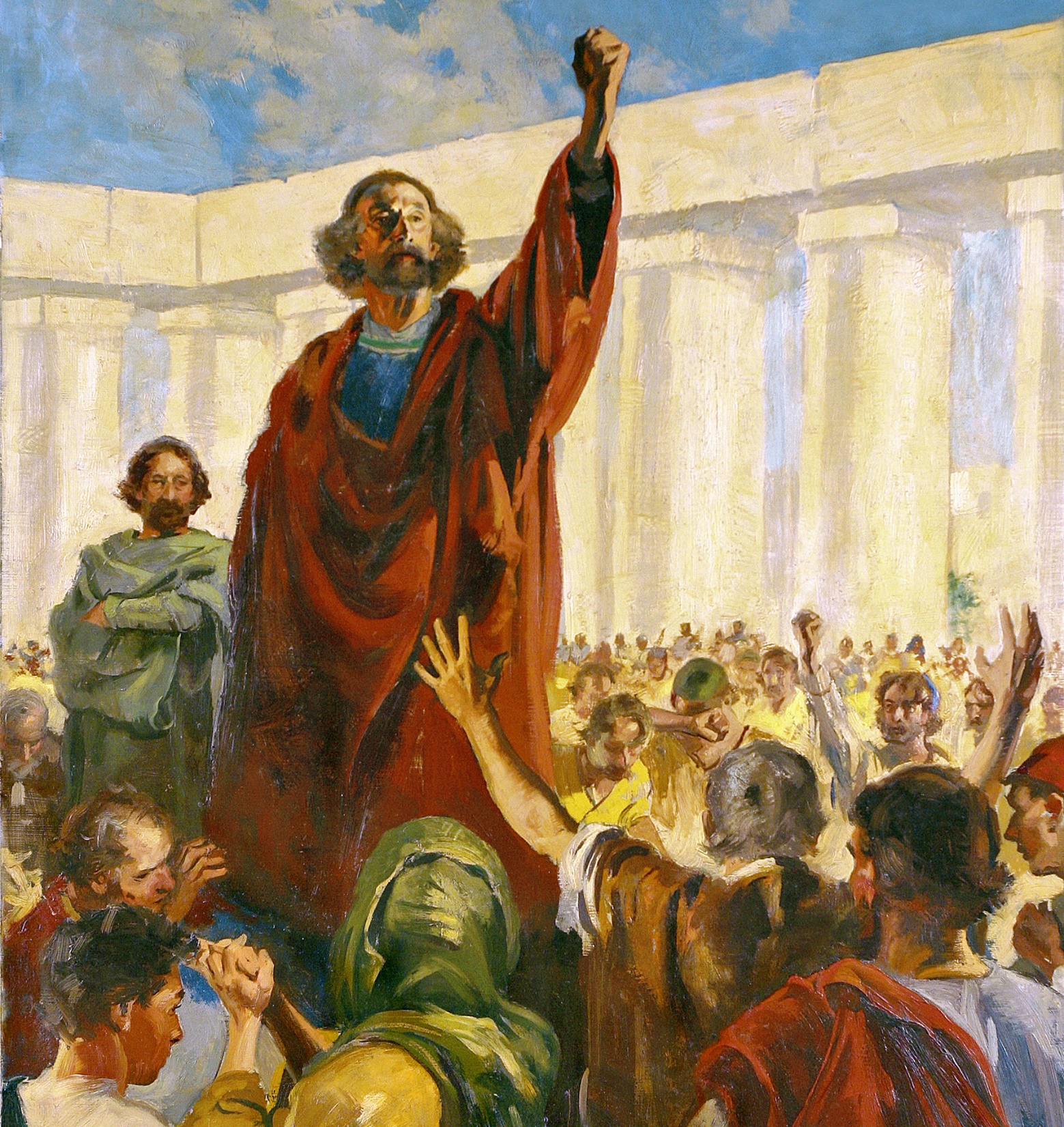 He who has been forgiven much loves much
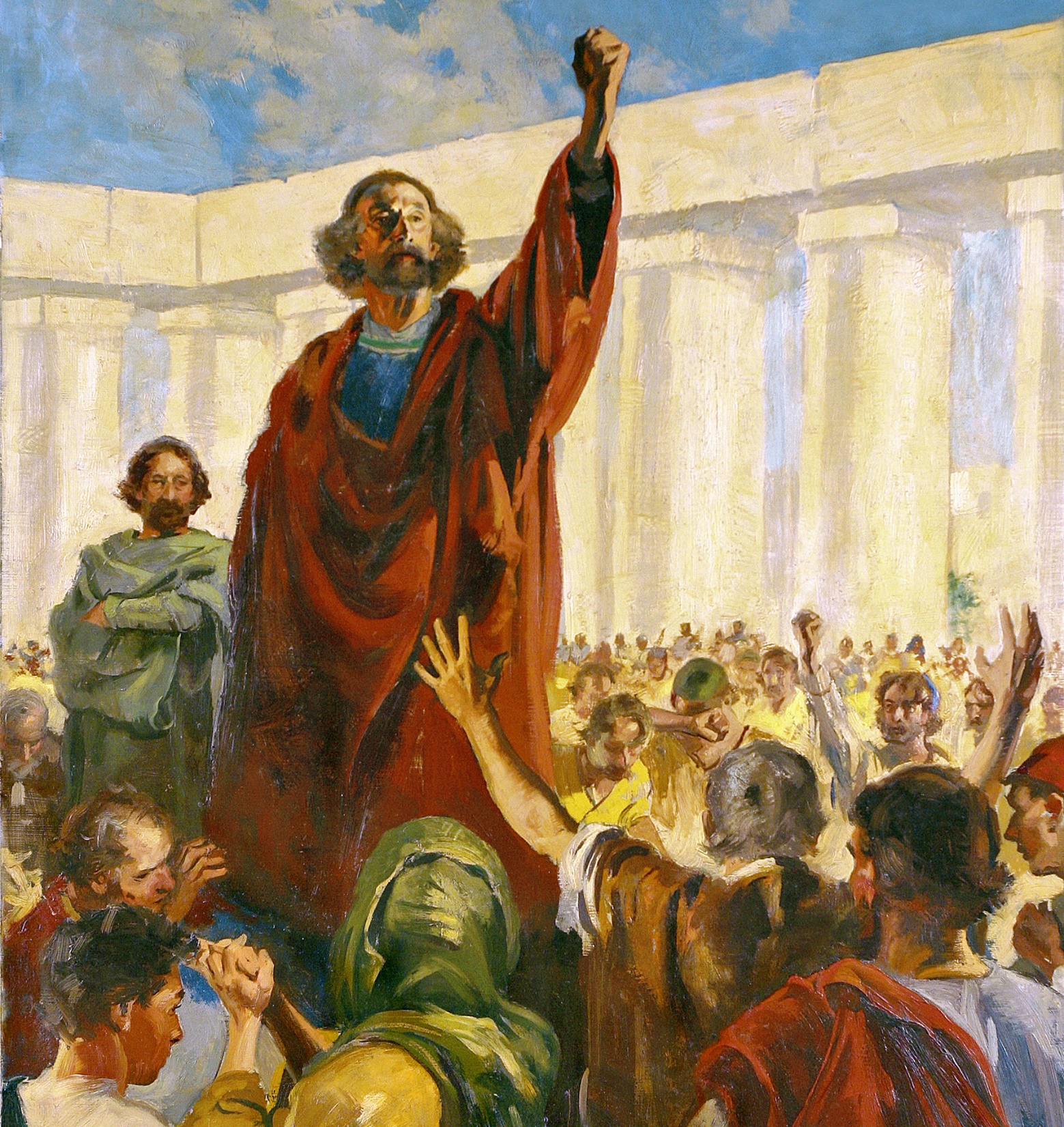 7) Jesus redeems our failures
Failure shouldn’t mean the end of your course, it’s an important part of the course
If you’re not experiencing spiritual failure…
It’s only truly failure if you quit
So what should I do with my failures?
“What about now?”